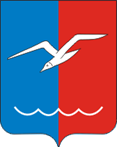 ЛОБНЯ
Реализация программы по комплексному благоустройству дворовых территорий
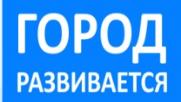 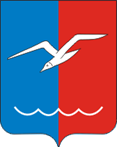 ЛОБНЯ
Ежегодно на территории нашего города в рамках программы Губернатора А.Ю.Воробьева «Комплексное благоустройство дворовых территорий» преображается не менее 15 дворов. Эта программа началась в 2015 году и продолжается третий год.  В 2017 году комплексное благоустройство проходит в 17 дворах. При формировании адресного перечня учитывались итоги голосования жителей по видам работ благоустройства 15 основных дворов, а также 2 дополнительных двора, победивших в голосовании на портале ДОБРОДЕЛ.
1. ул.Мирная, д.28;                                                                                                                        2. ул.Ленина, д.16;                                                                                                                      3.ул.Борисова, д.20-ул.Авиационная, д.9.
4. ул.Чехова, д.7А                                                                                                                                  5. ул.Чехова, д.6,10-ул,Маяковского, д.10                                                                                           6. ул.Букинское шоссе, д.20,26                                                                                                                   7. ул.Текстильная, д.12
8. ул.Мирная д.20,22                                                                                                                        9. ул.Чайковского,д.16                                                                                                                               10. ул. 9 квартал, д.7,9              
11. ул.Деповская, д.7,9 
12. ул.Московская, д.1,3
13. ул.40 лет Октября, д.14,16 
14. ул.Первая, д.7
15. ул.Некрасова, д.11
16. ул. Свободный проезд, д.1,5,7,9 
17. ул.Краснополянская, д.50
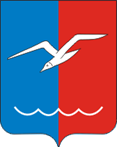 Ул.Мирная, д.28
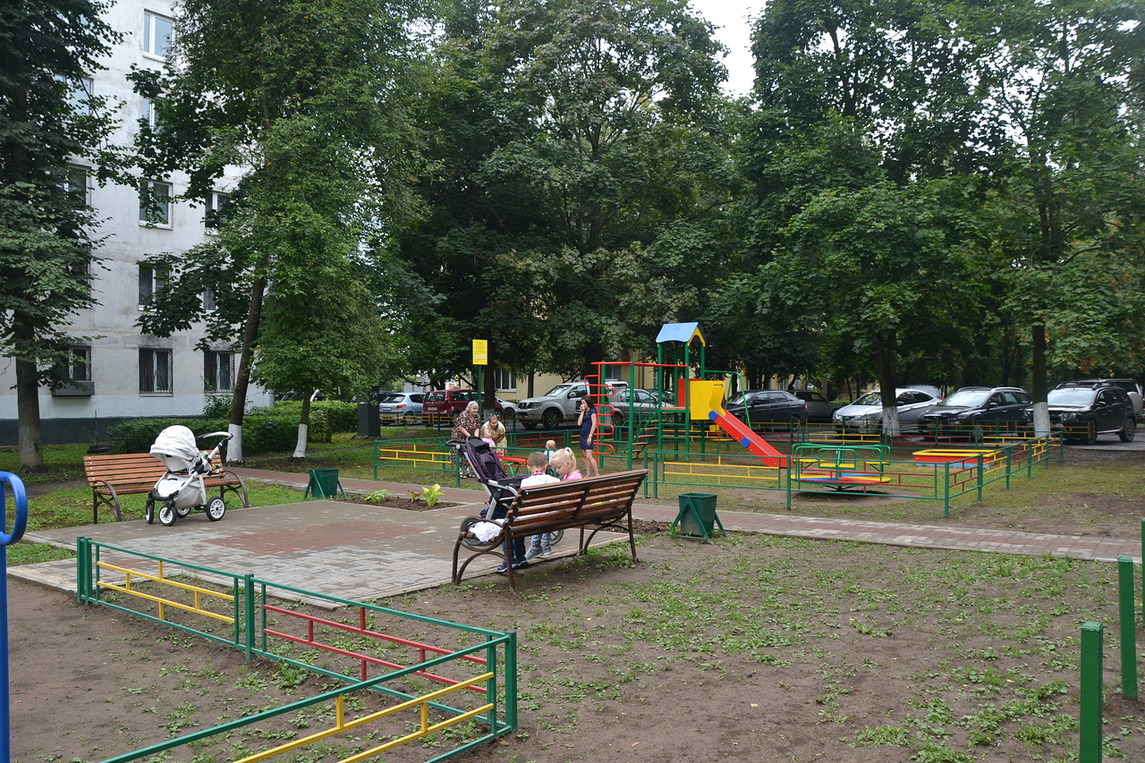 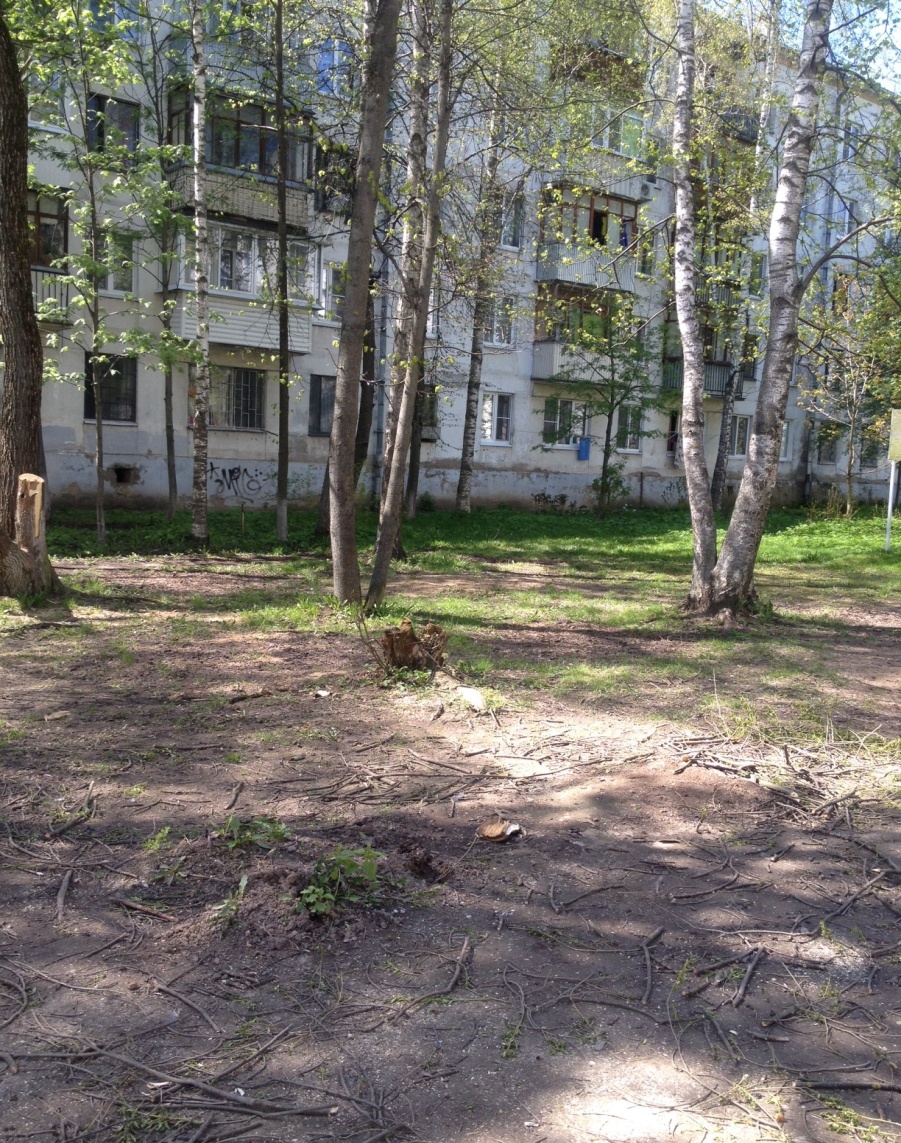 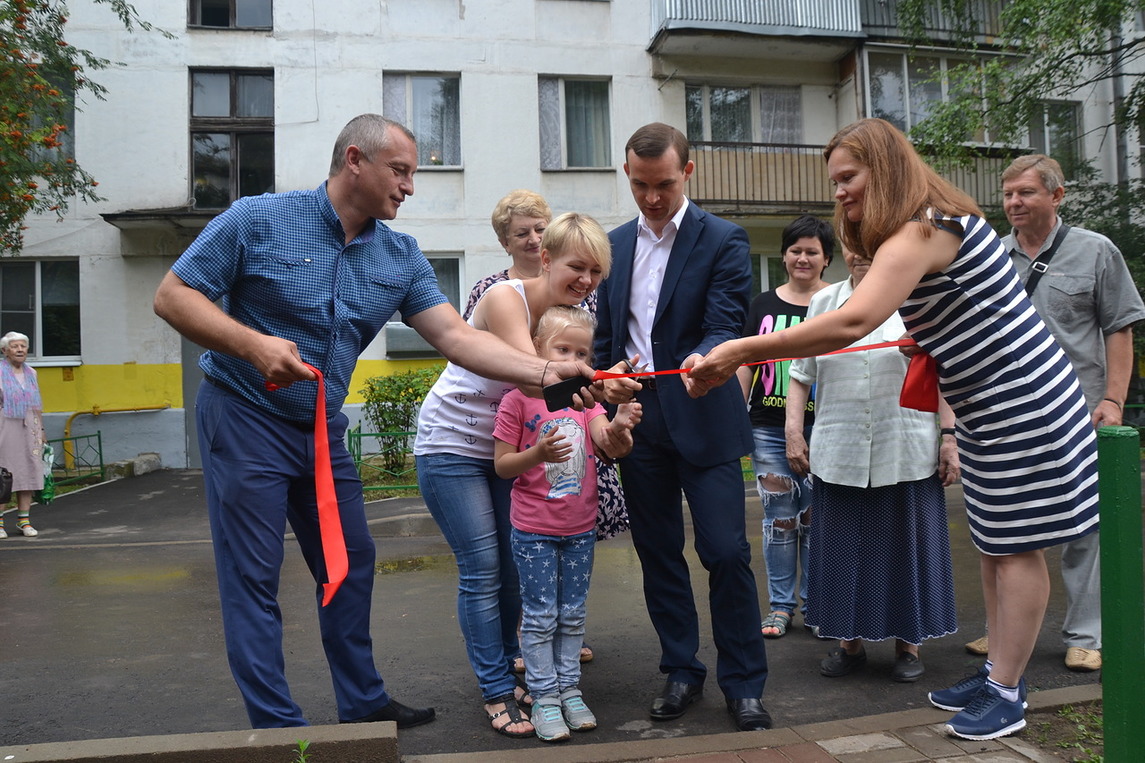 стало
Было
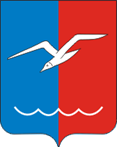 Ул.Чехова, д.7А
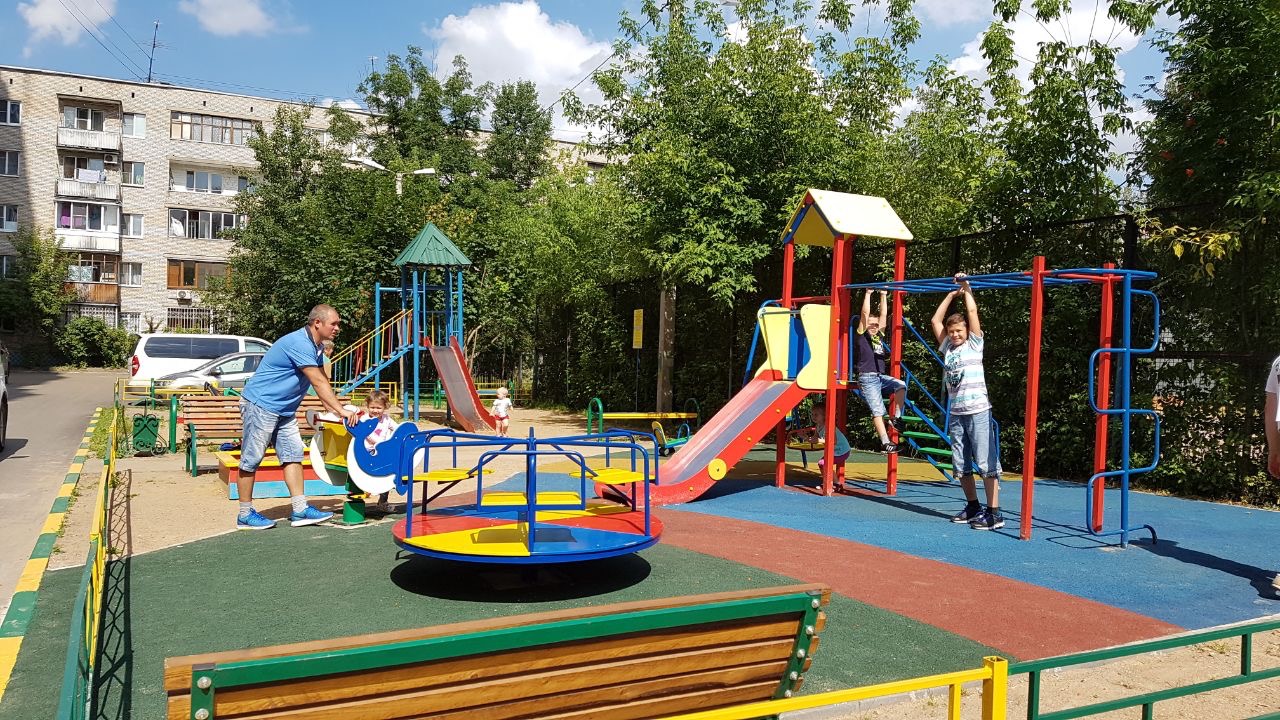 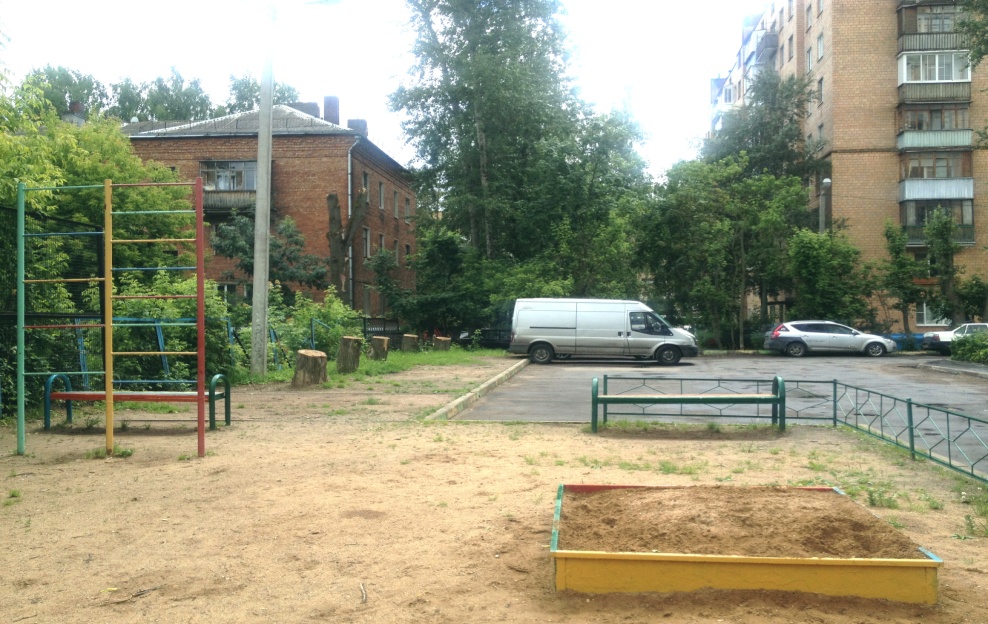 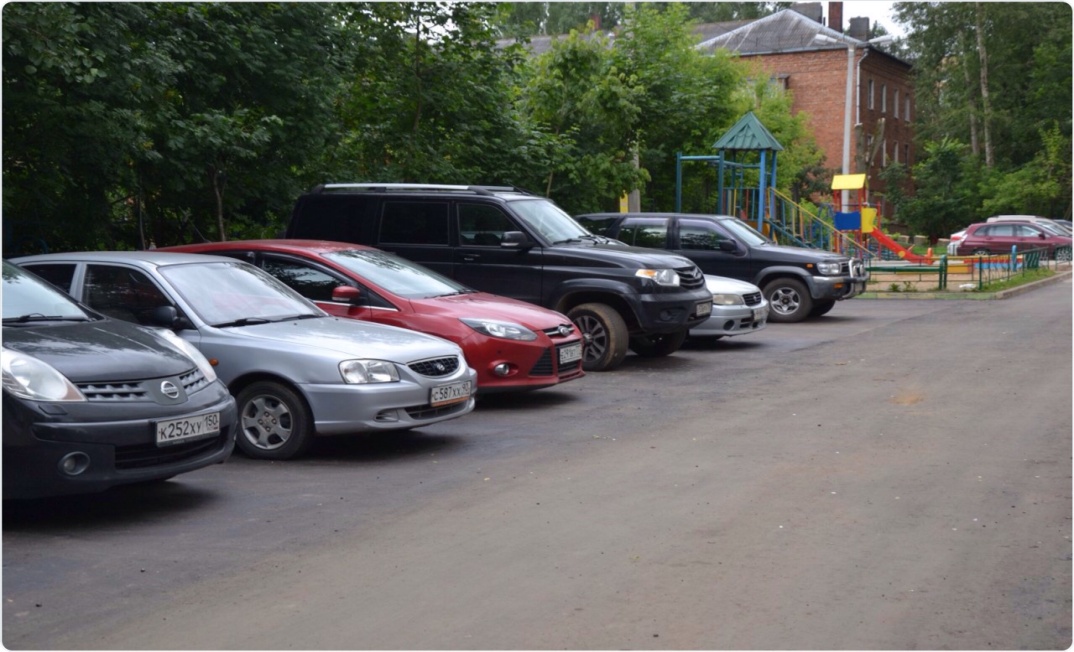 Было
Стало
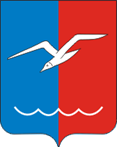 Ул.Чайковского, д.16
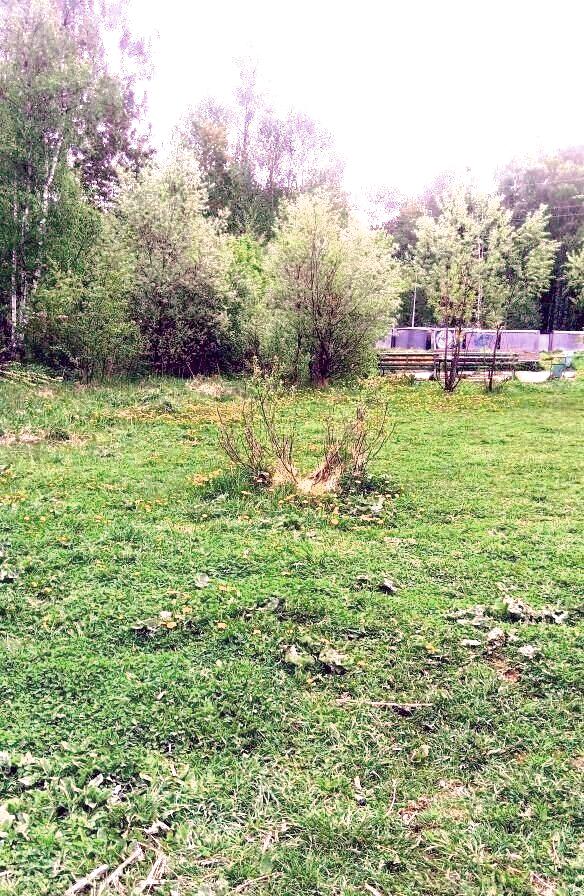 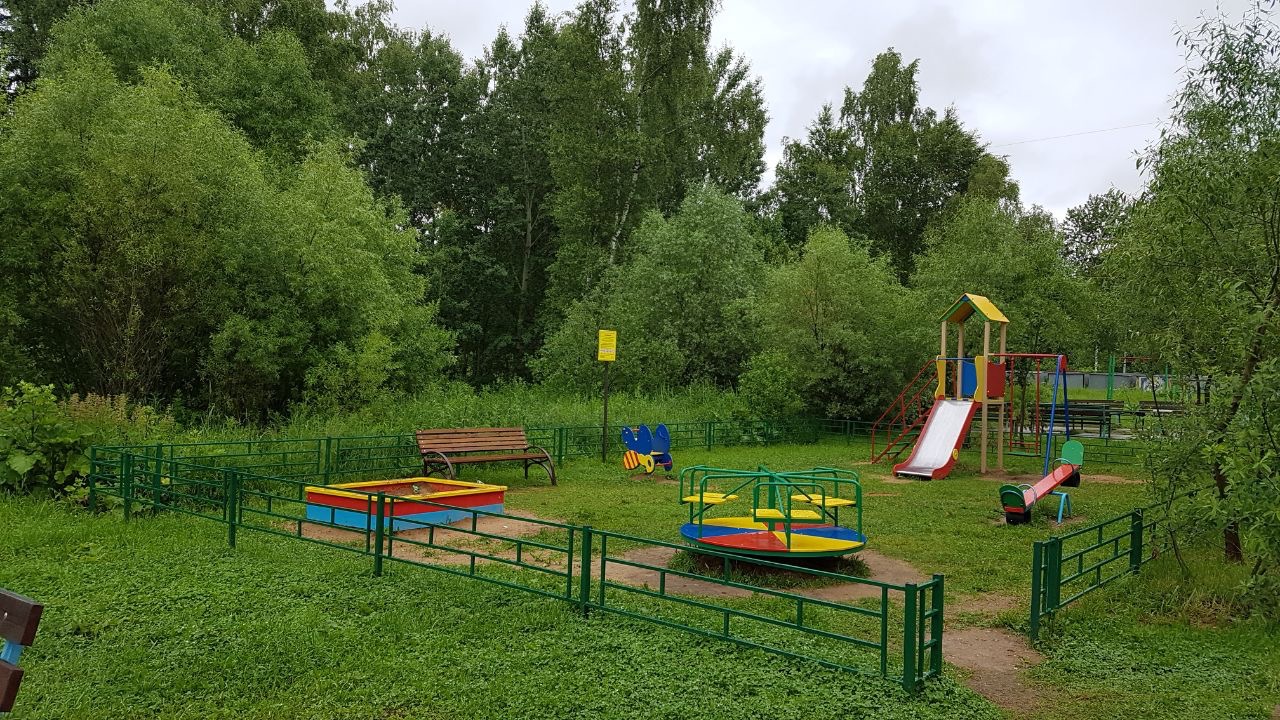 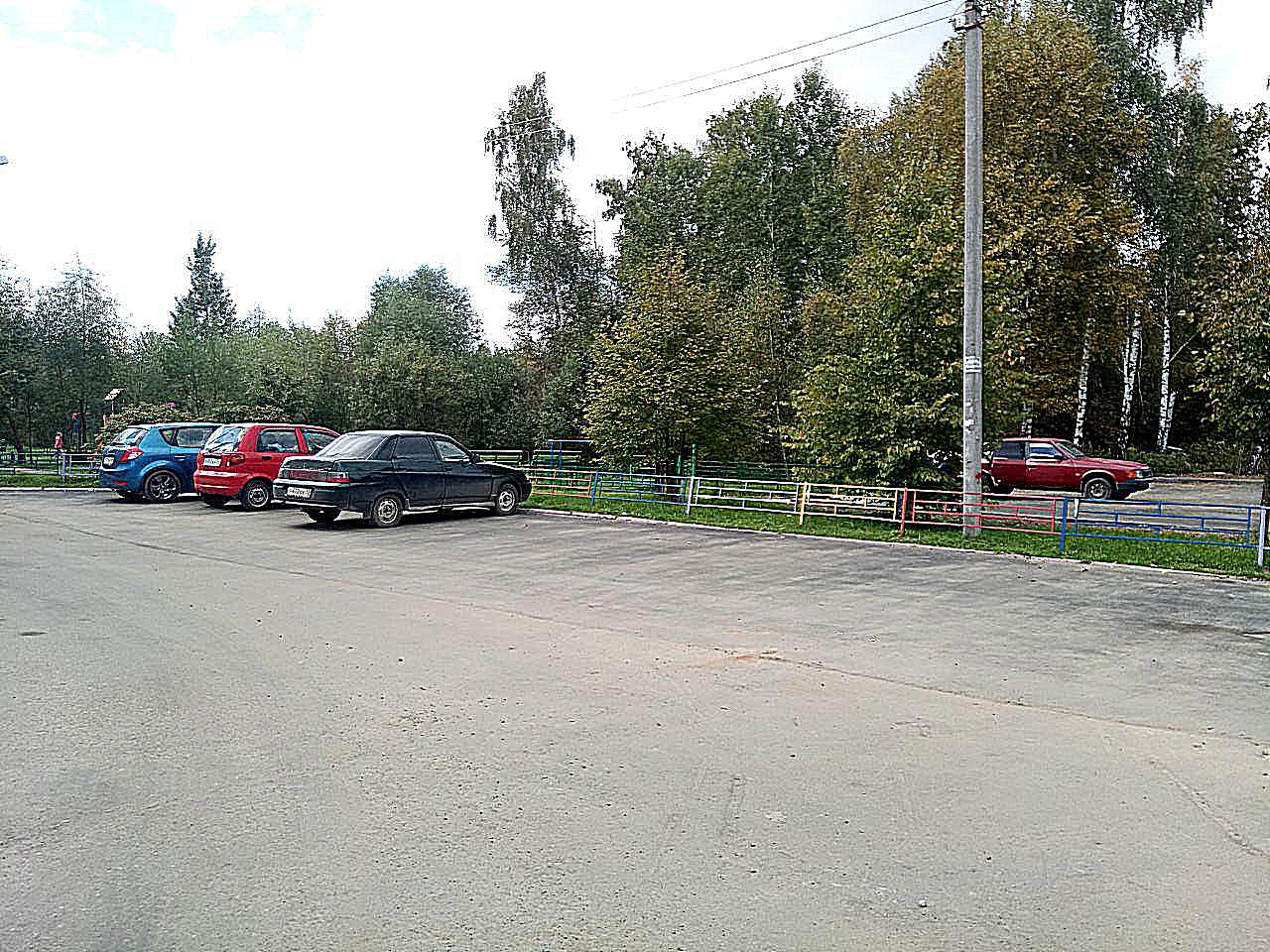 Стало
Было
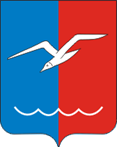 Ул.Букинское шоссе, д.20,26
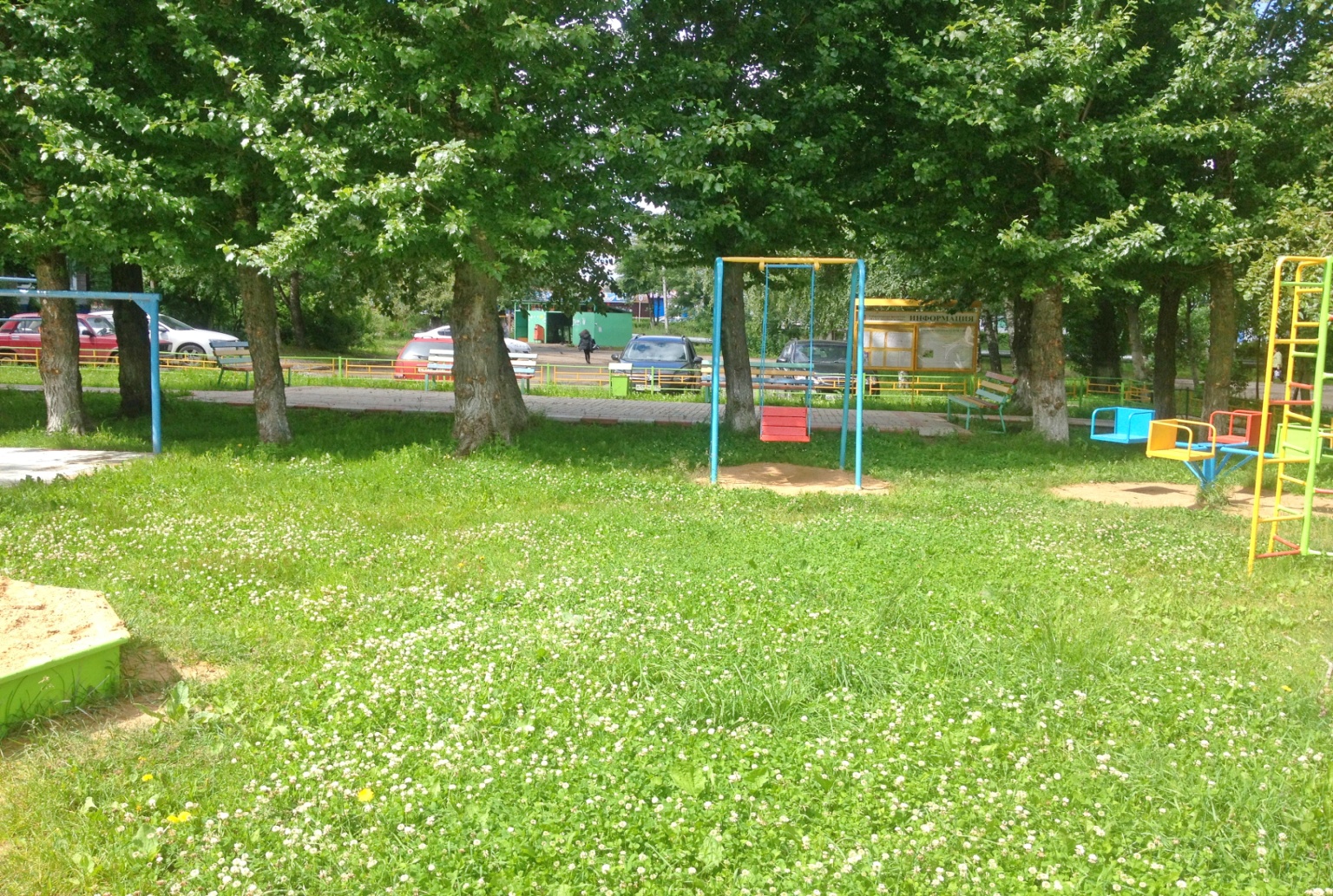 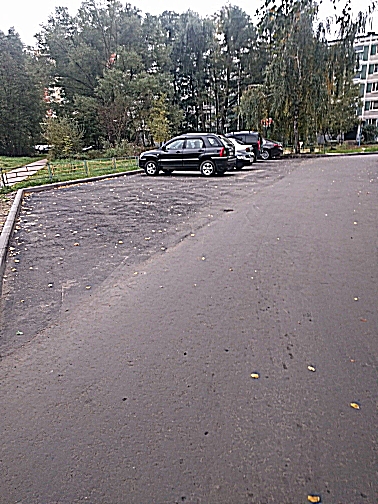 Стало
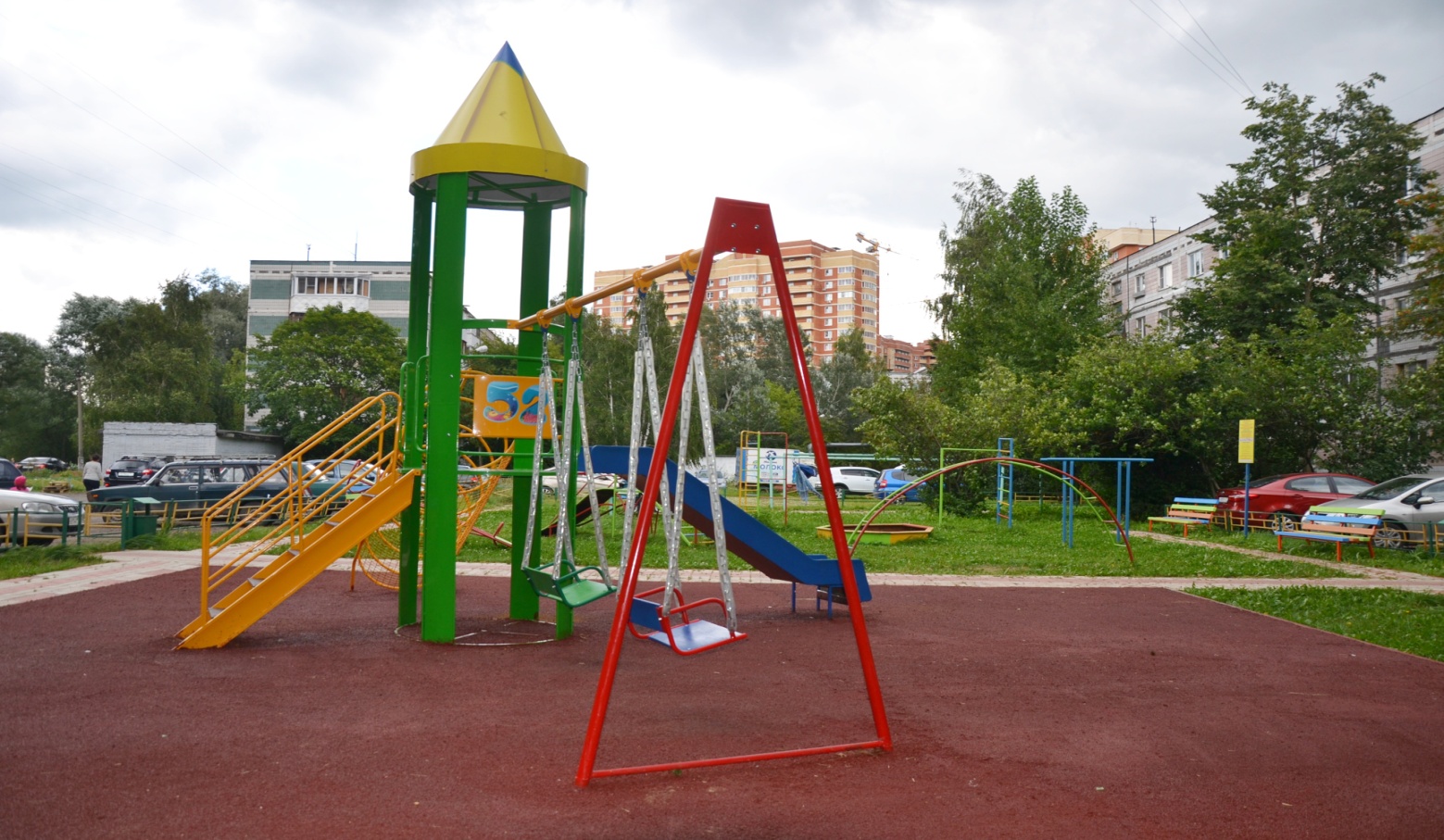 Было
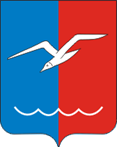 Ул.Борисова, д.20 – ул.Авиационная, д.9
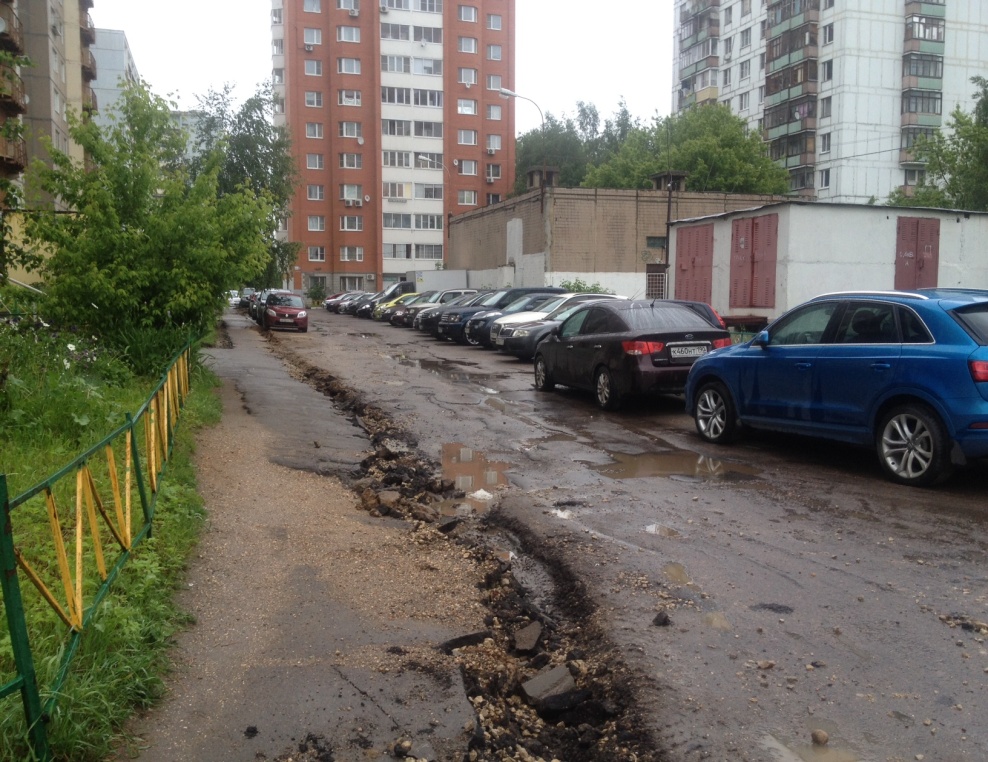 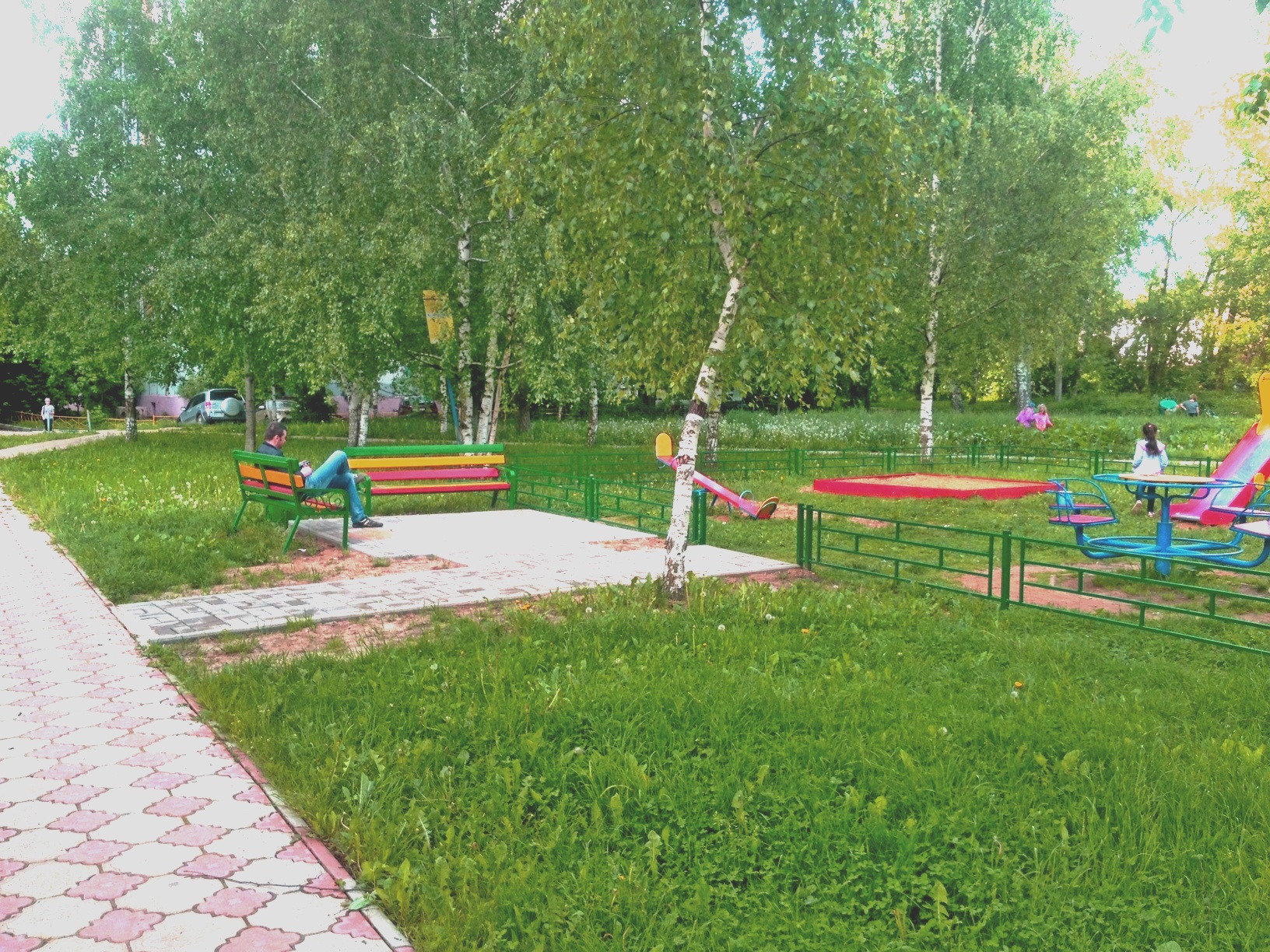 Стало
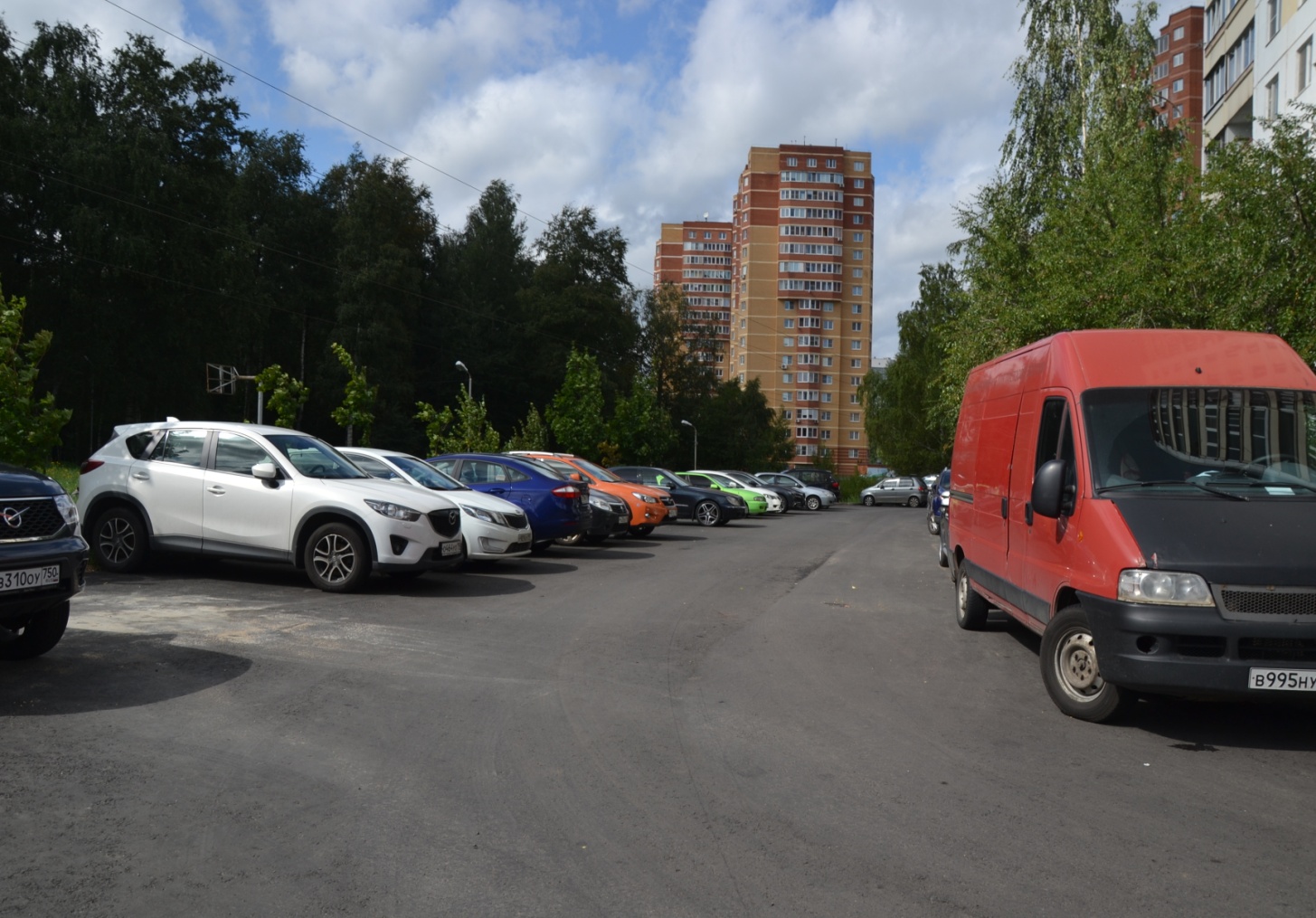 Было
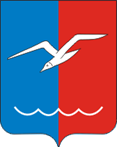 Ул.Чехова, д.6,10 – ул.Маяковского, д.10
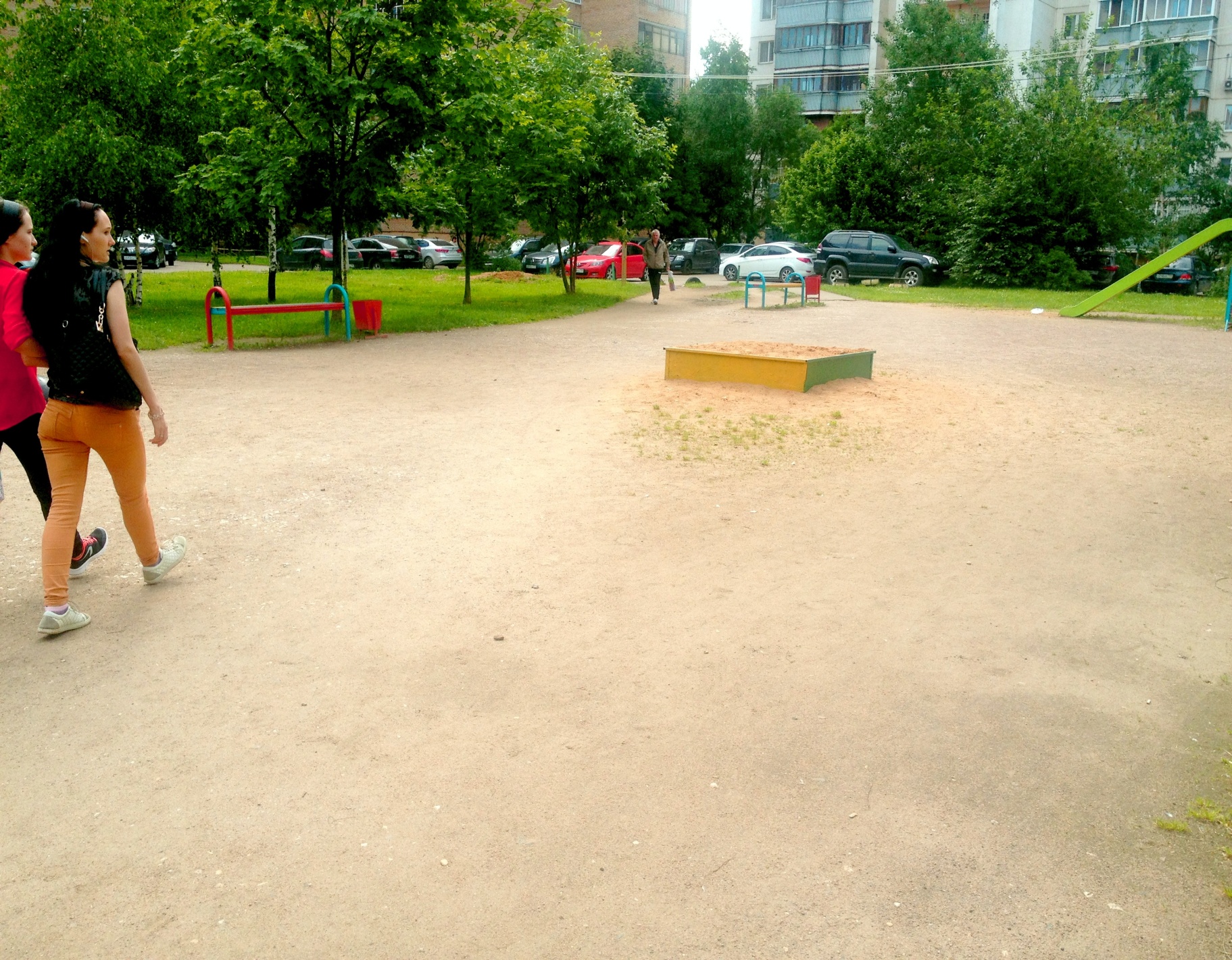 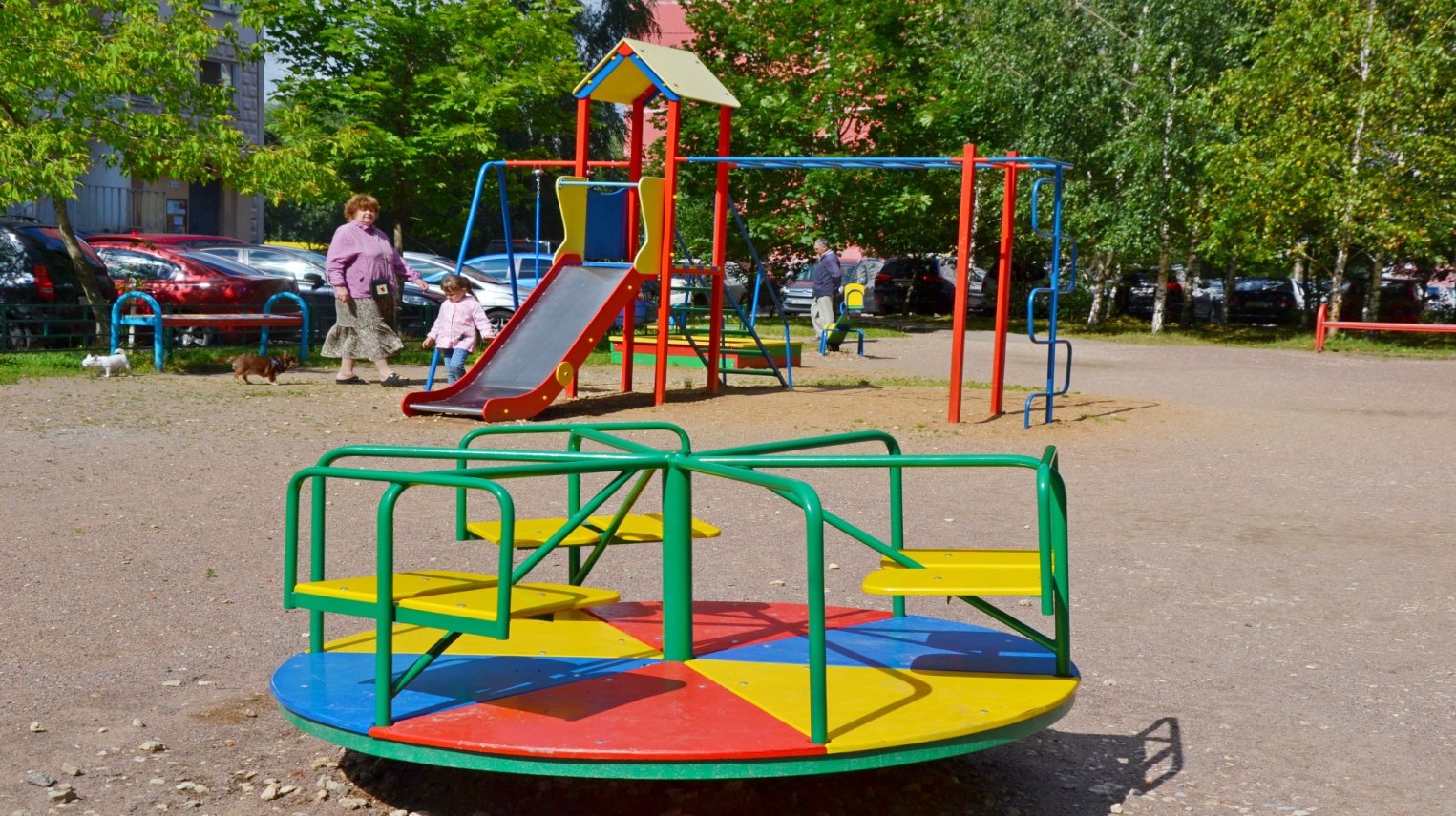 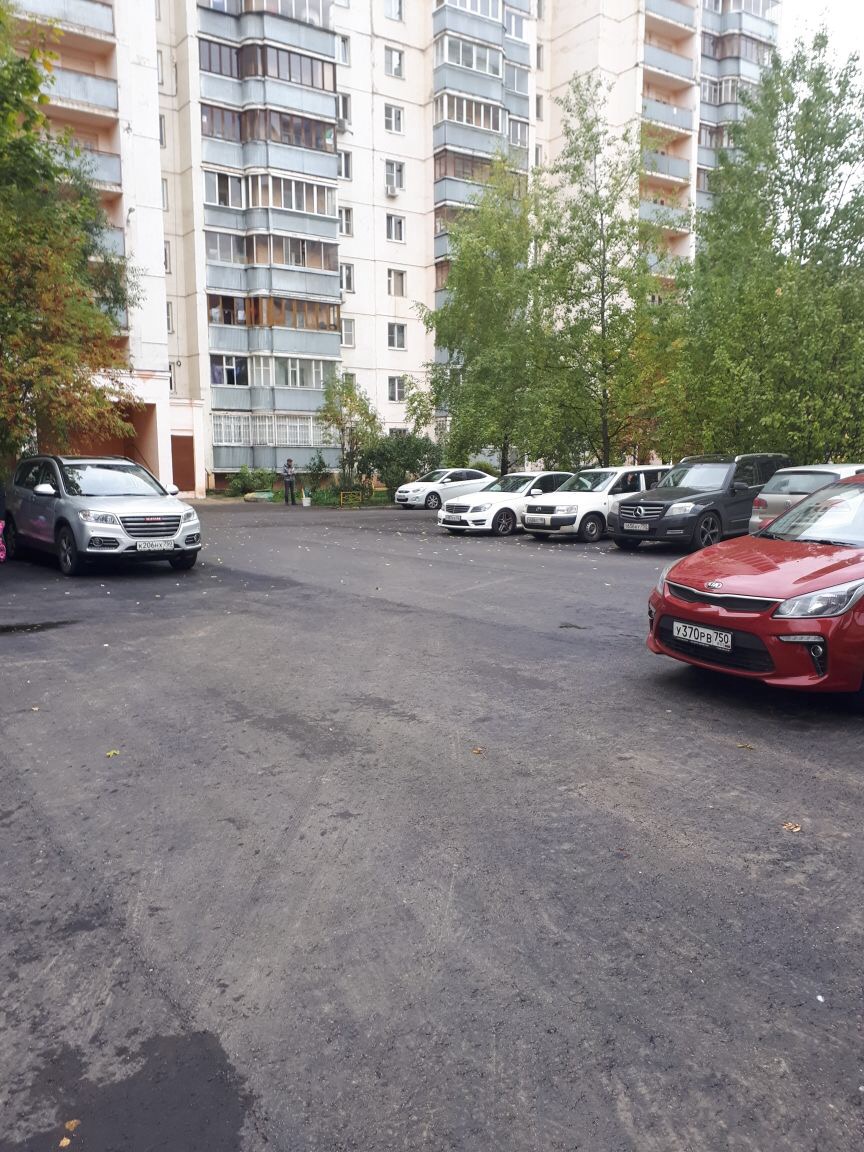 Было
Стало
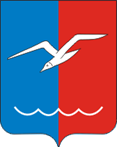 Ул.Ленина, д.16
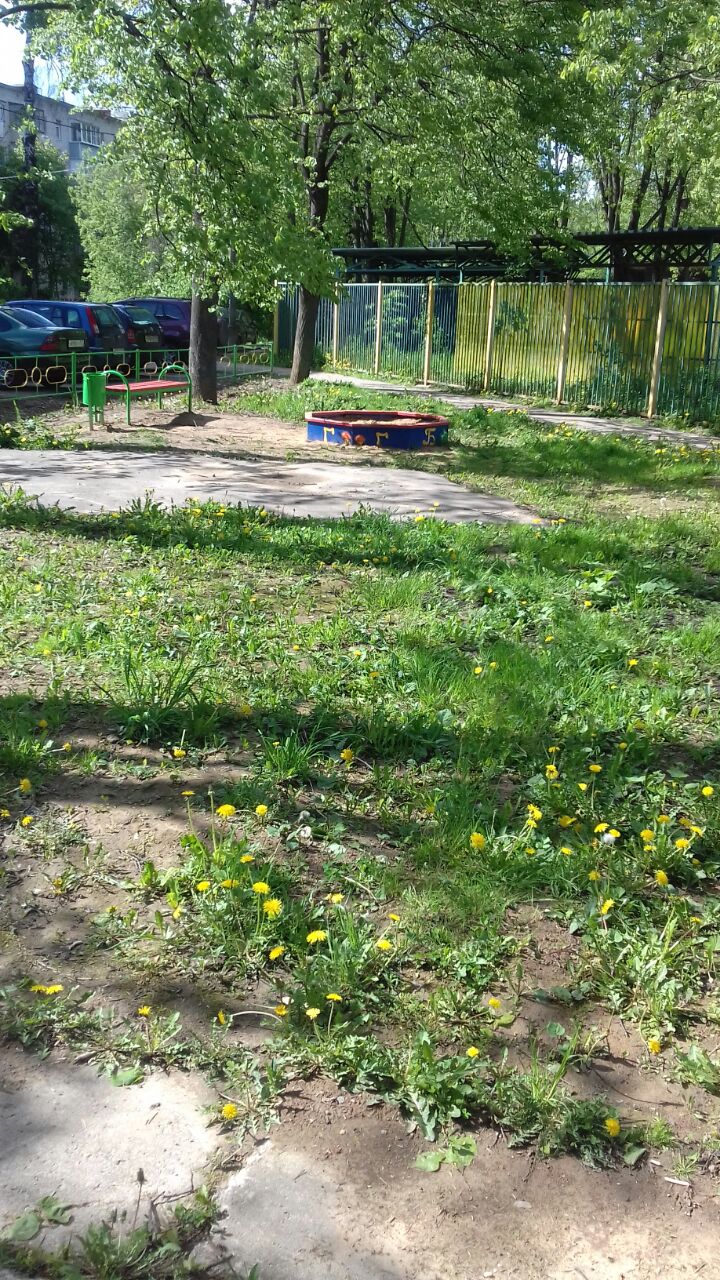 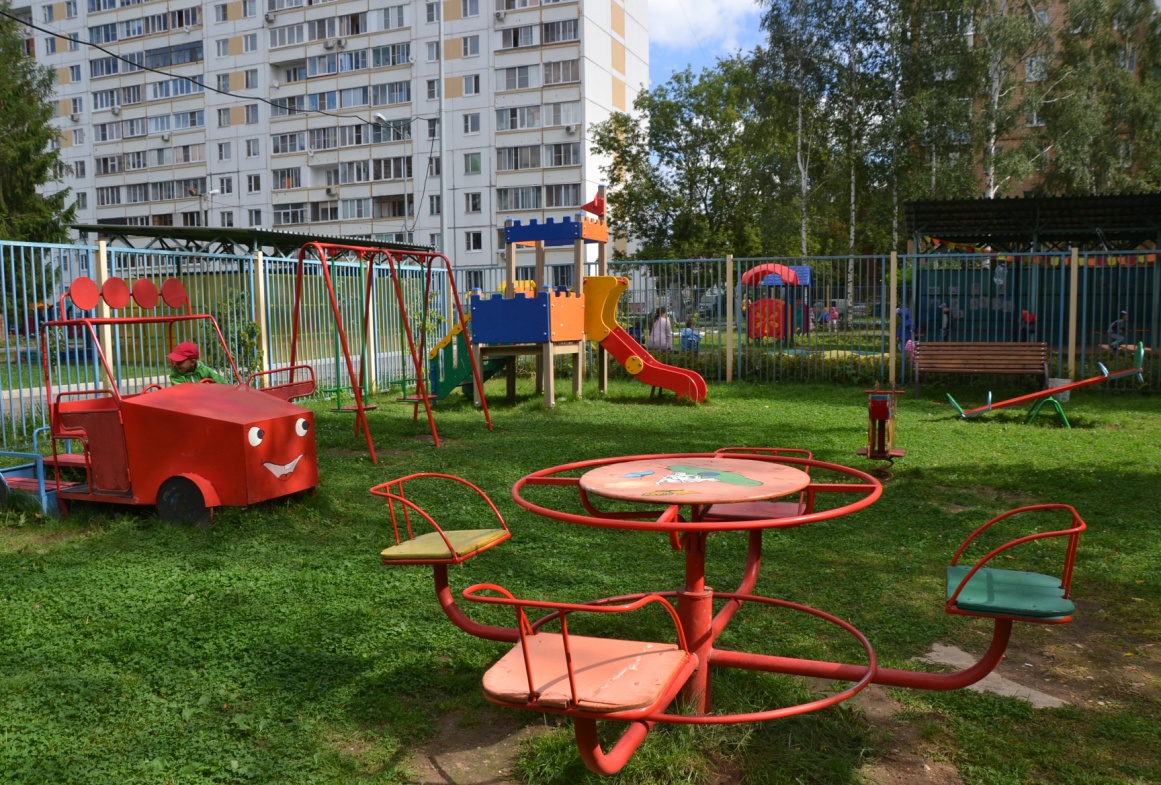 Было
Стало
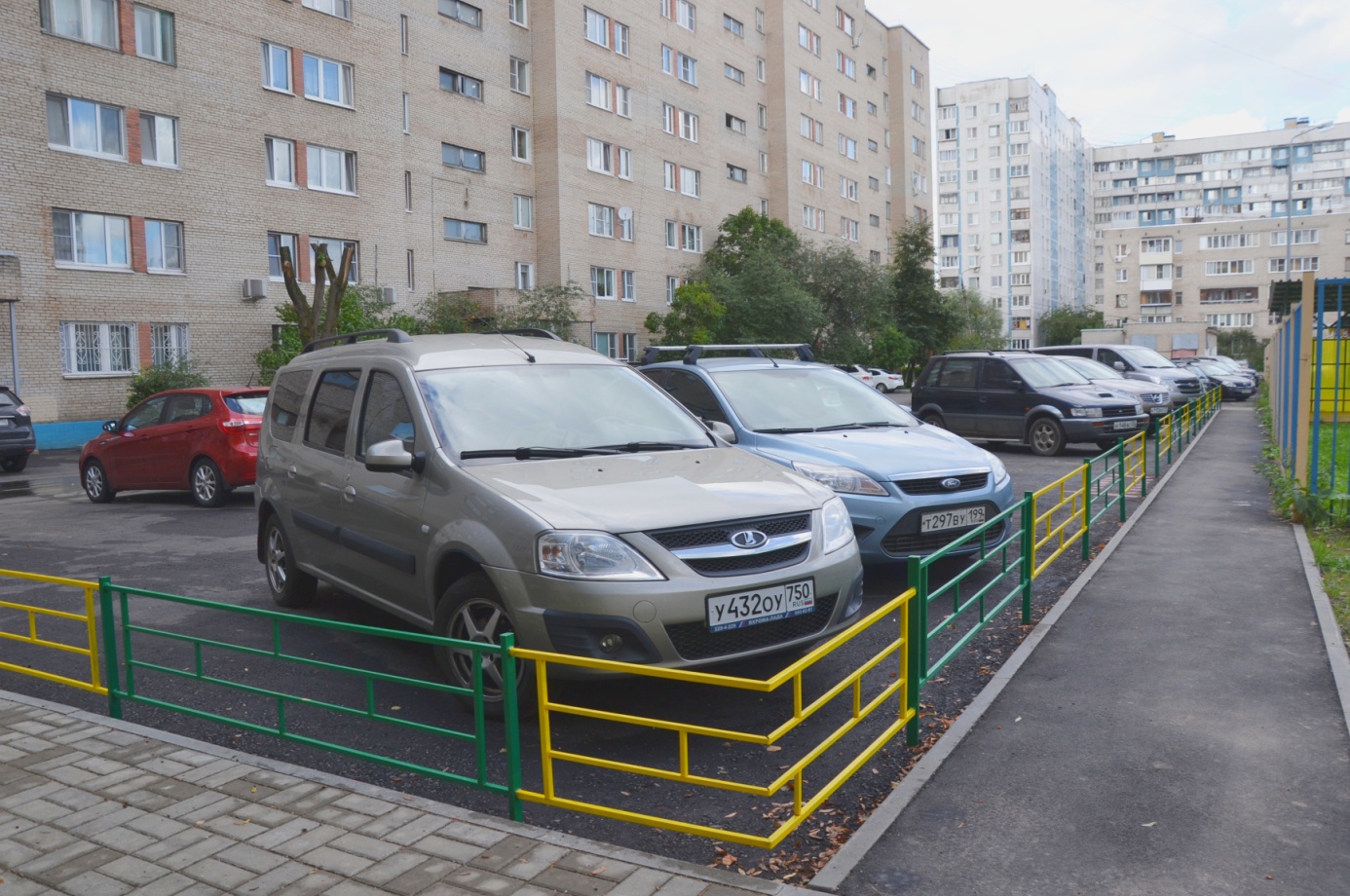 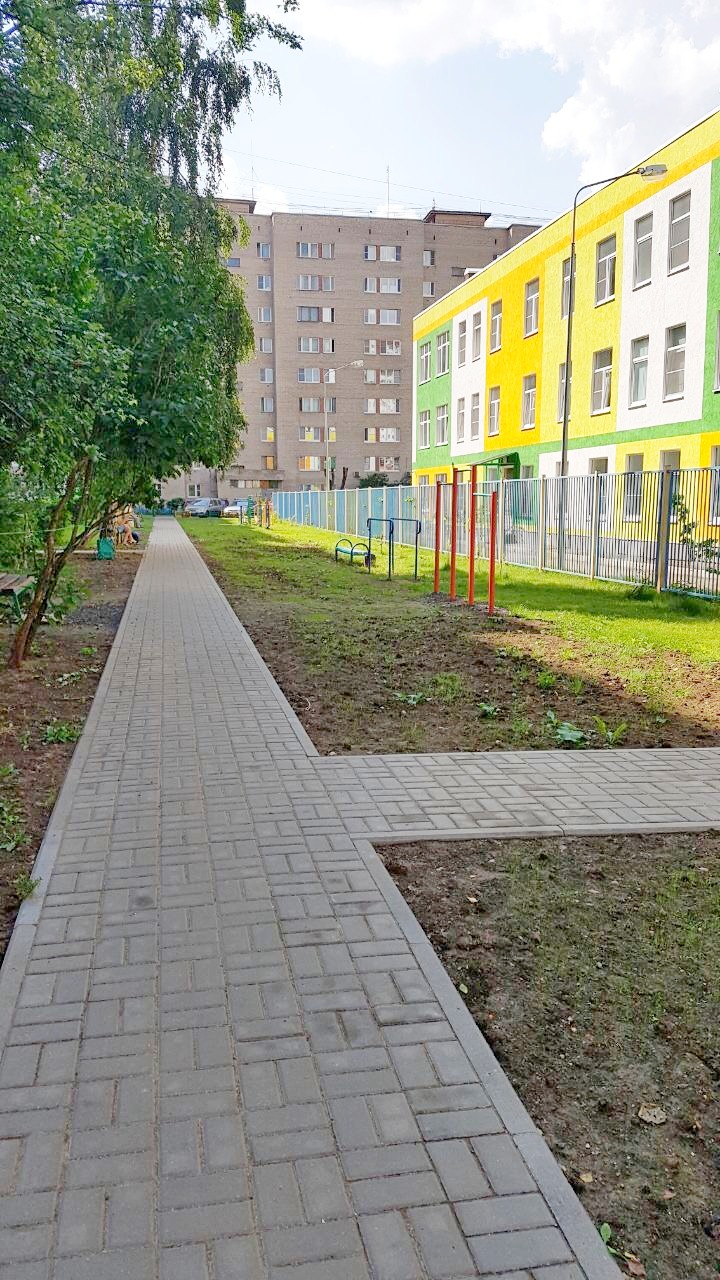 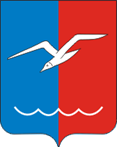 Ул.Текстильная, д.12
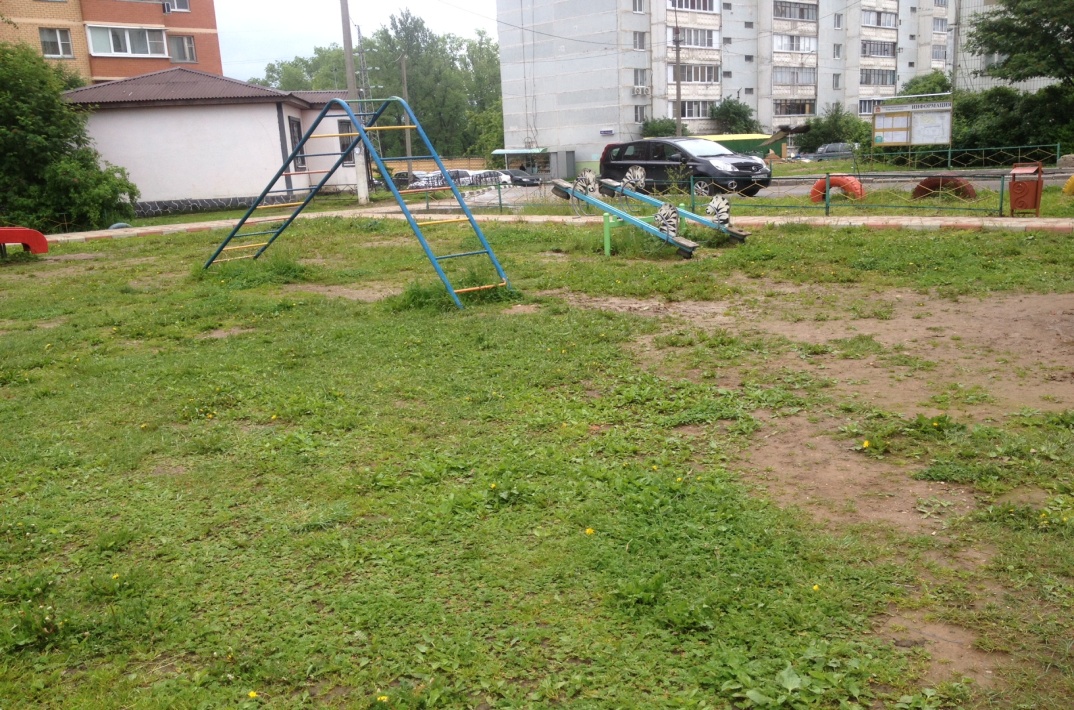 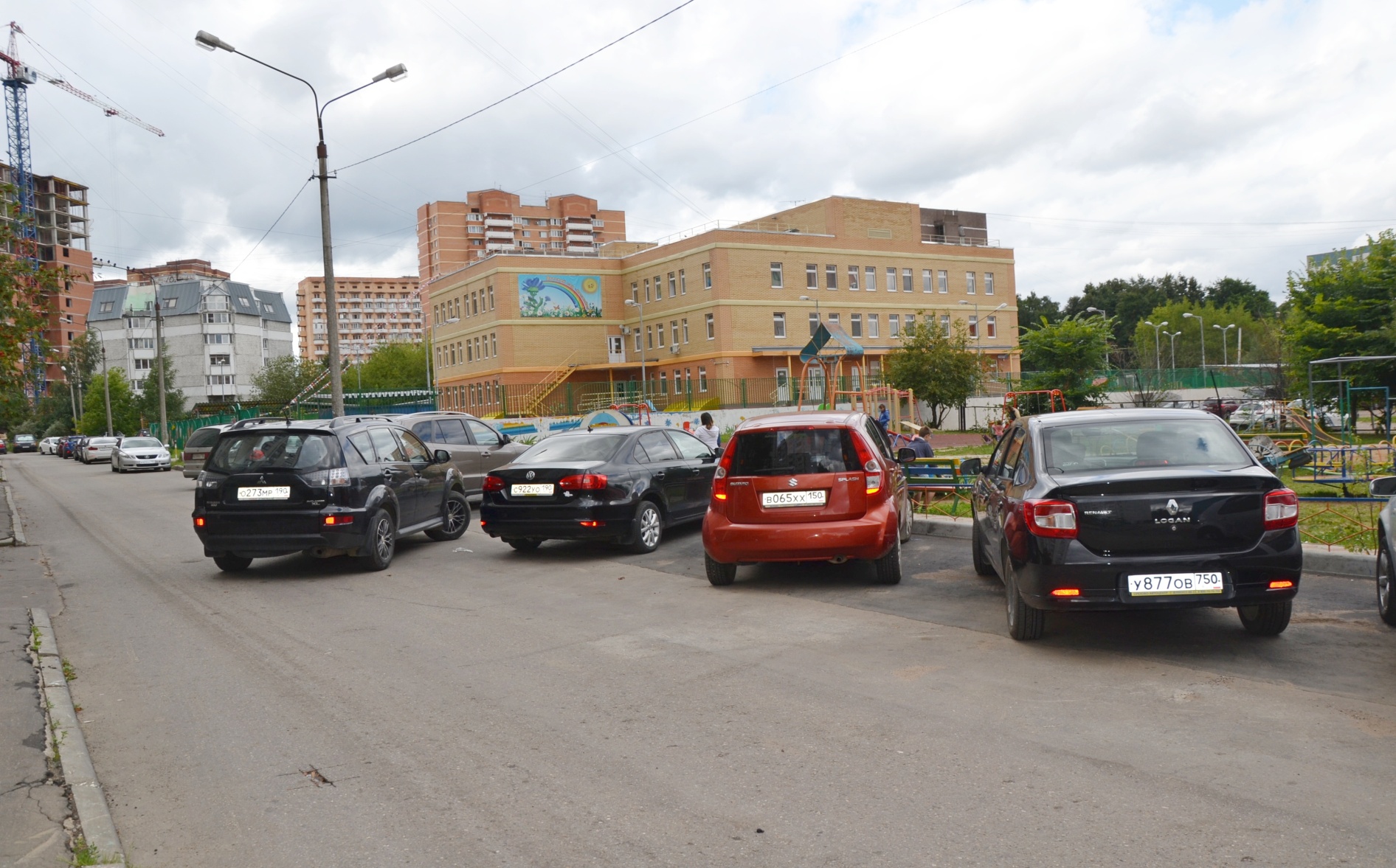 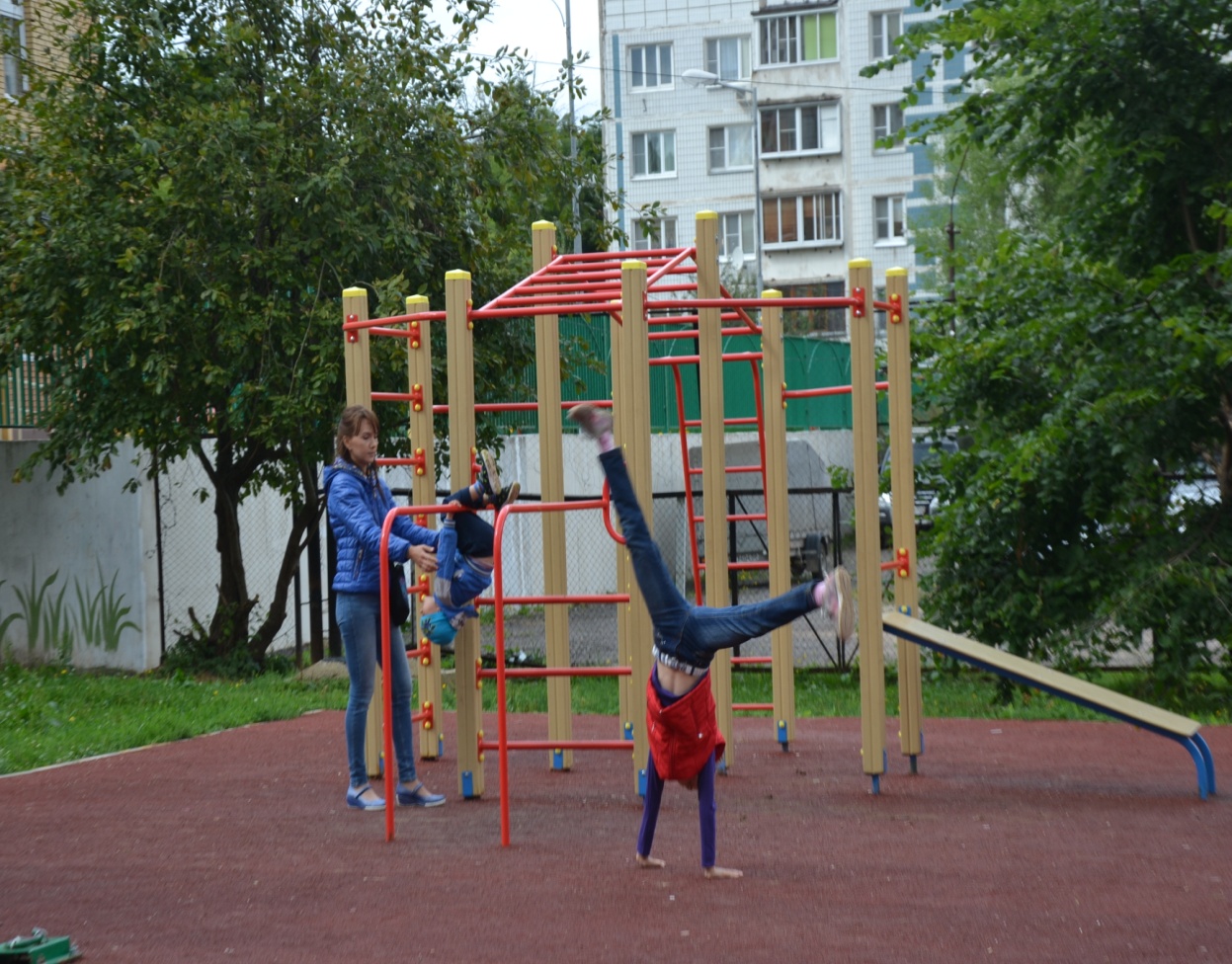 Было
Стало
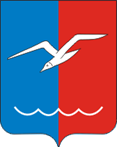 Ул.9 квартал, д.7,9
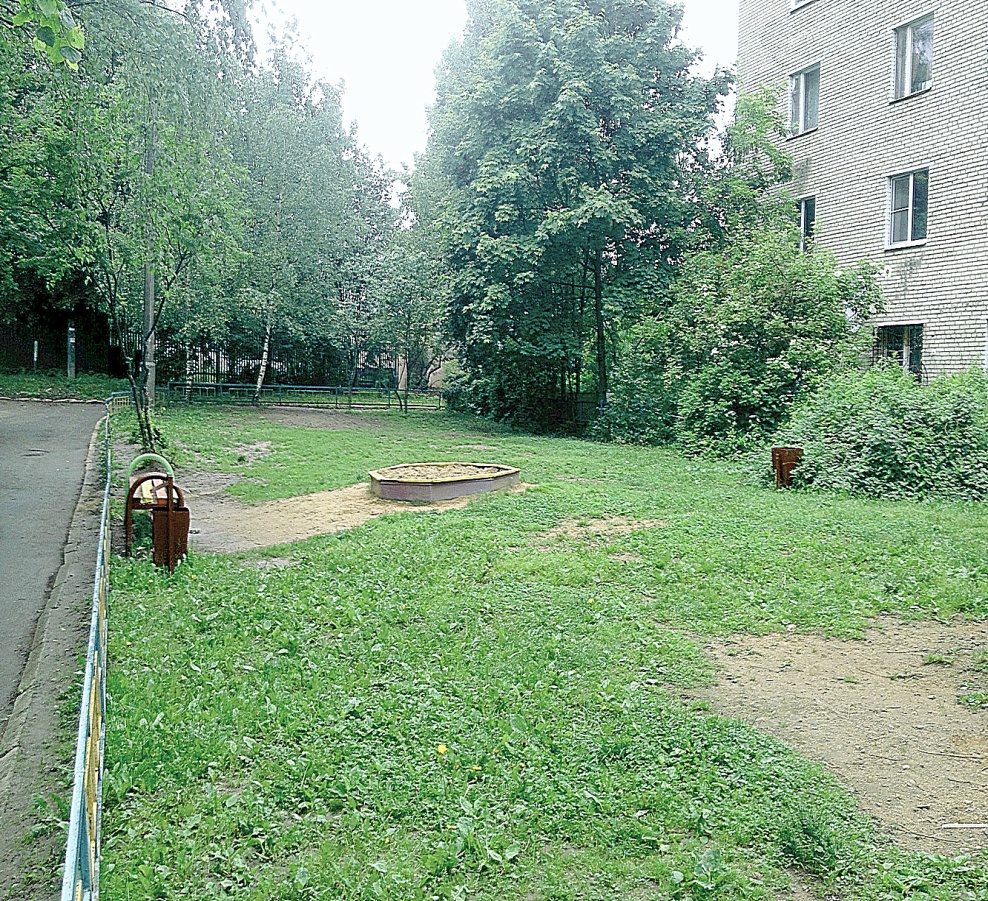 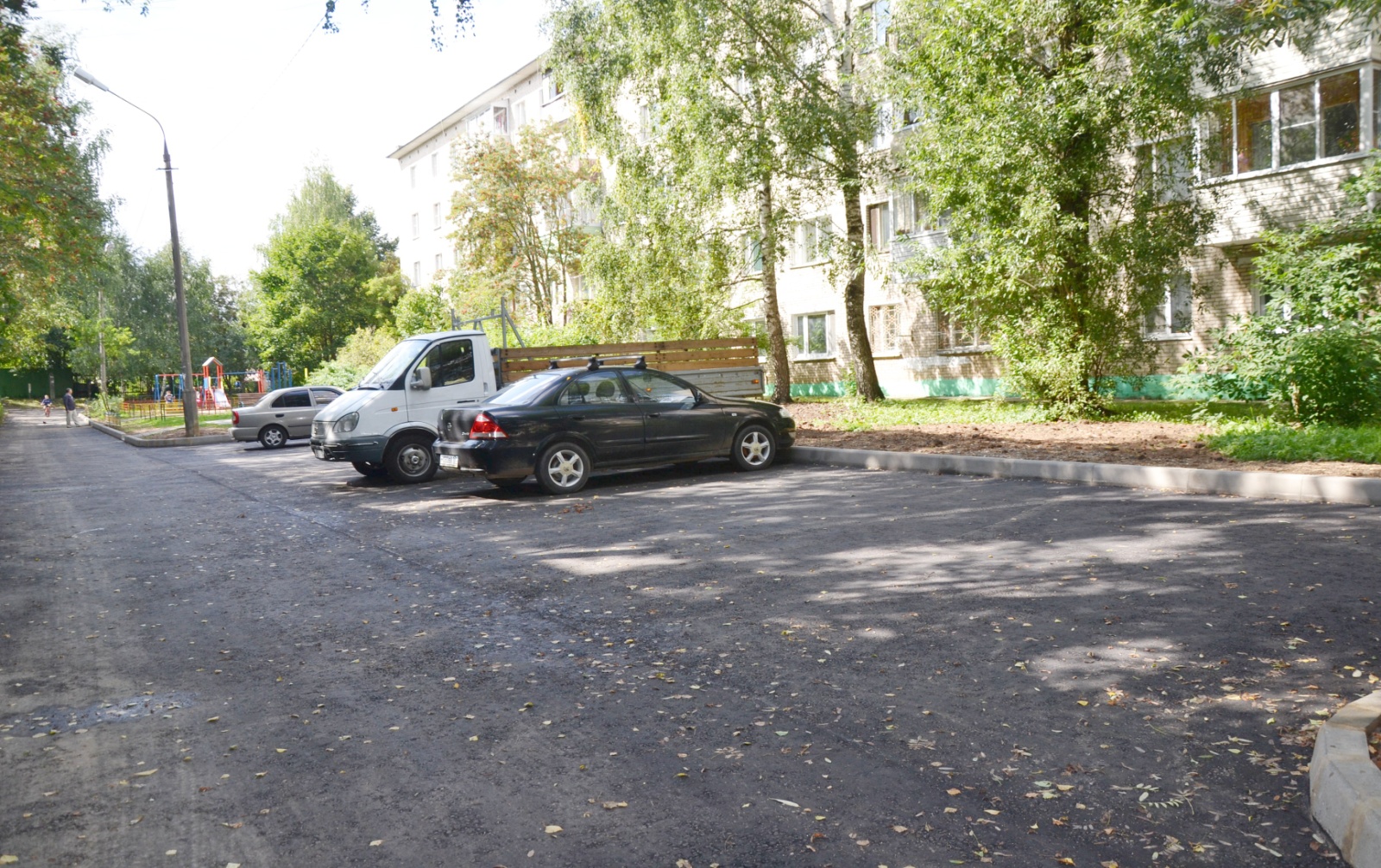 Стало
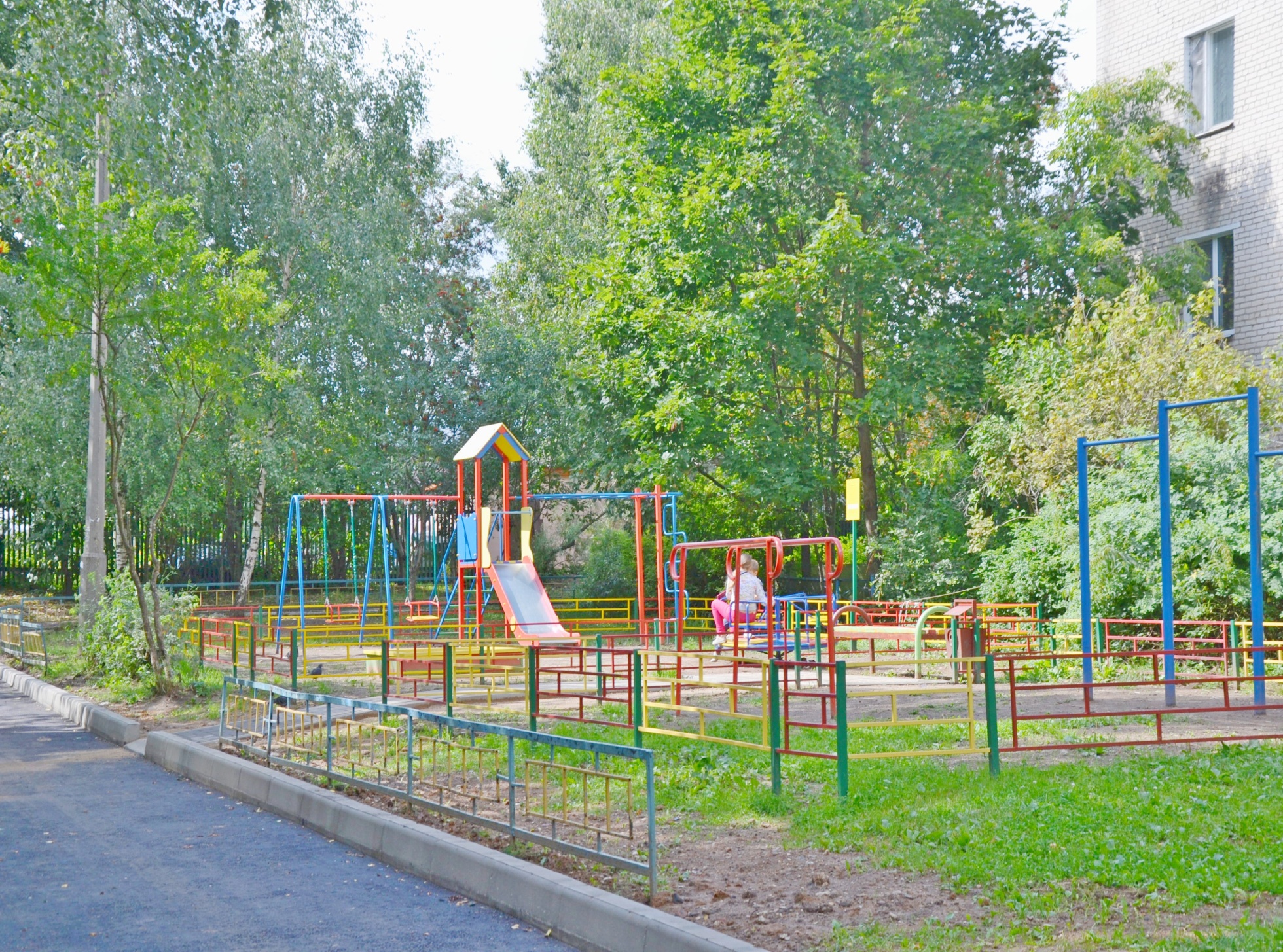 Было
Было
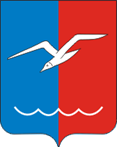 Ул.40 лет Октября, д.14,16
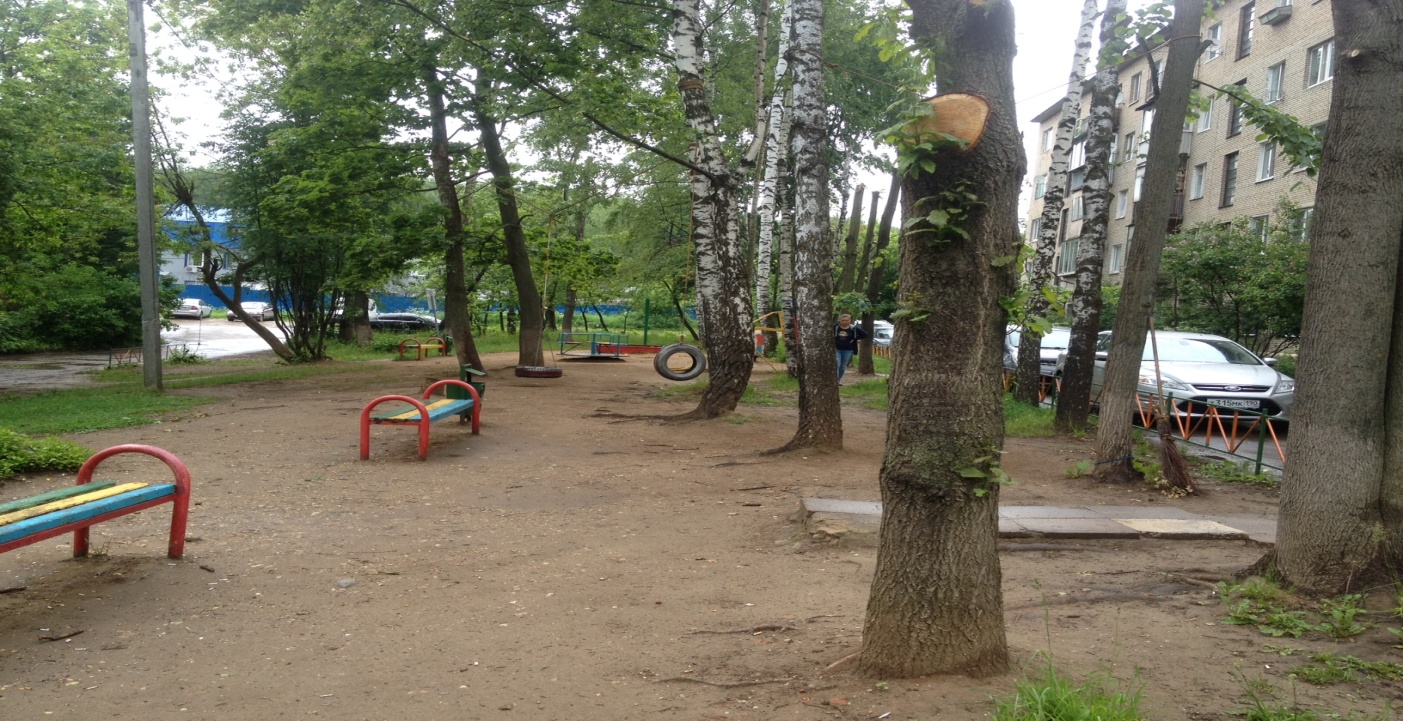 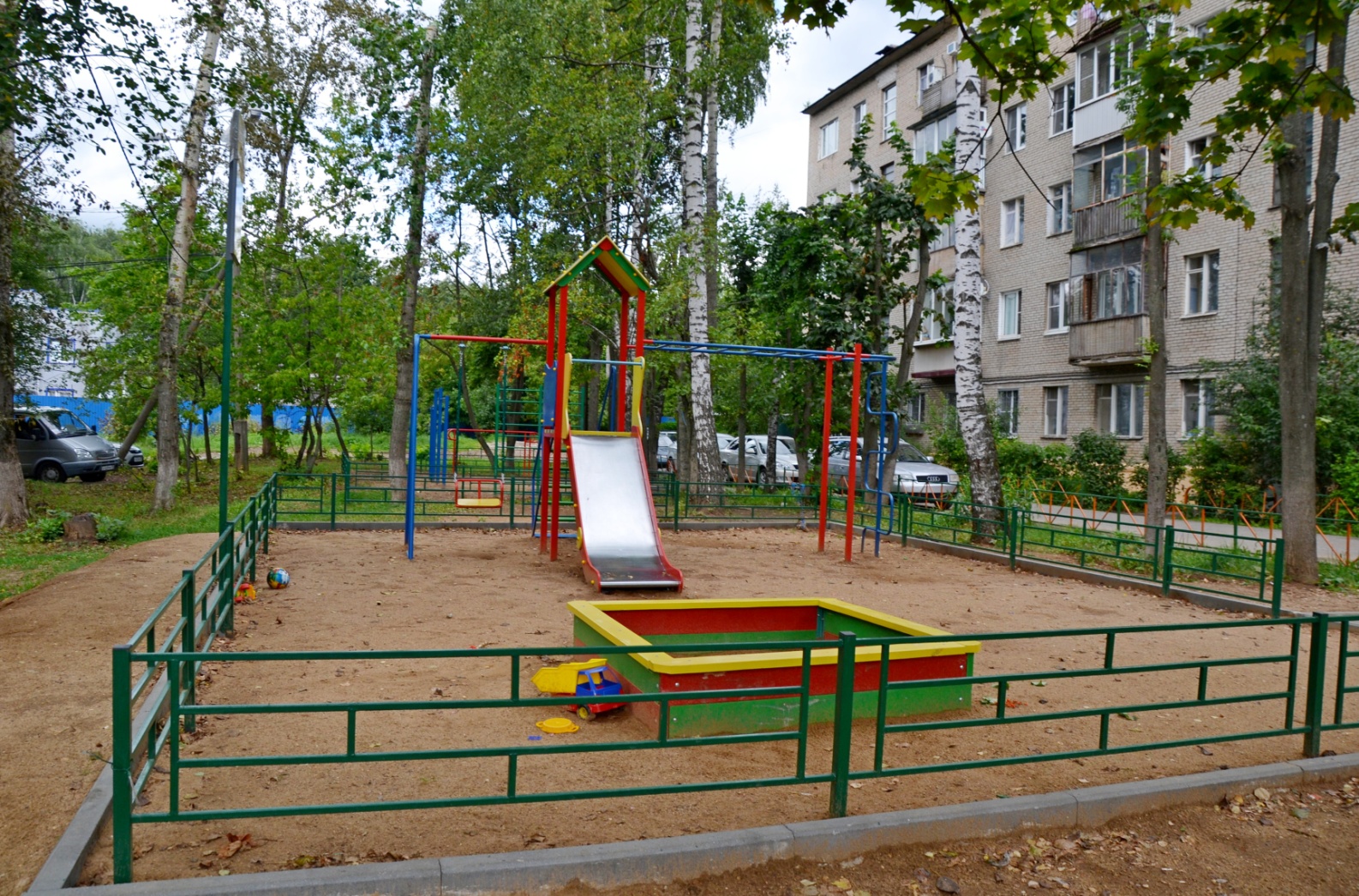 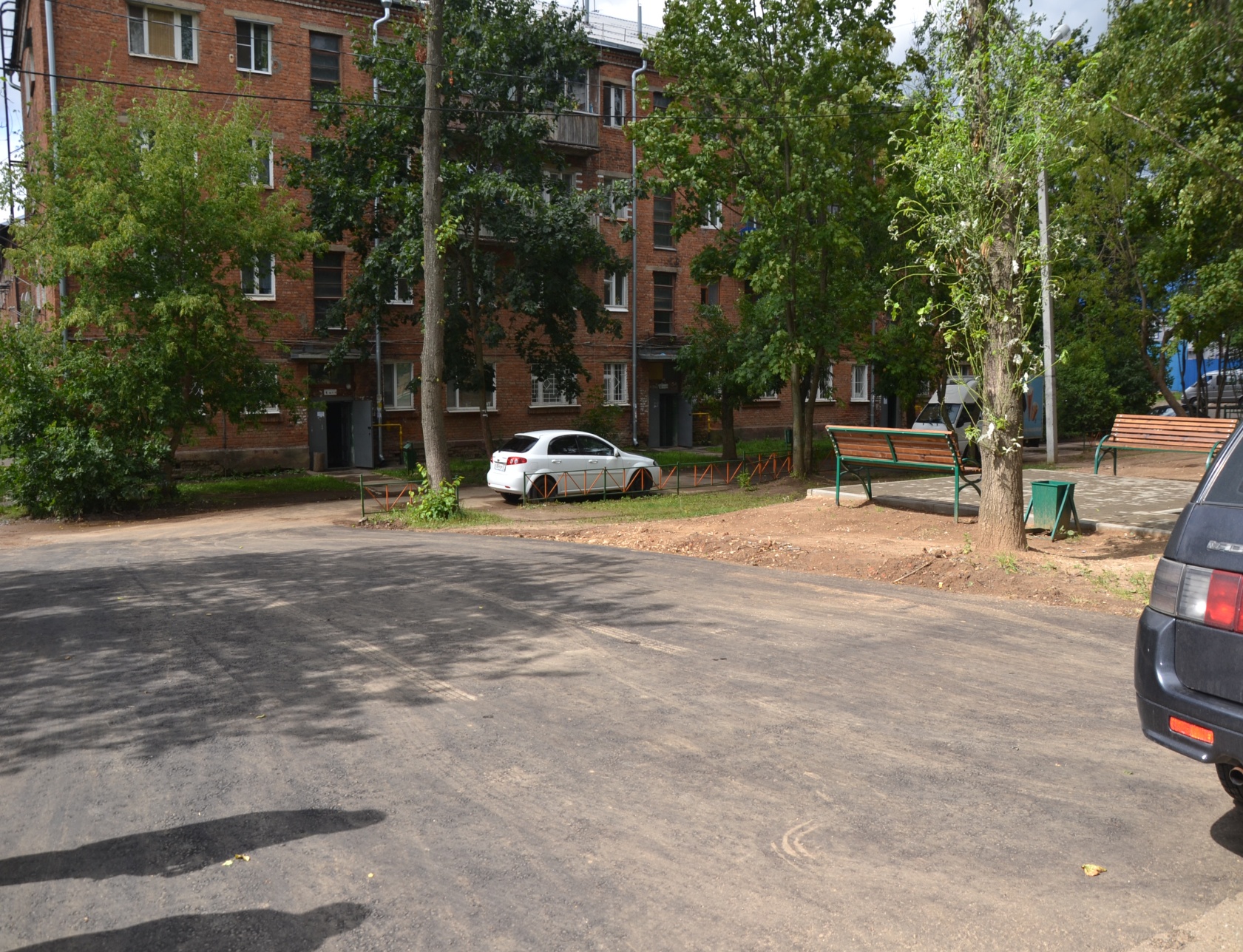 Стало
Было
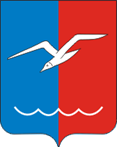 Ул.Некрасова, д.11
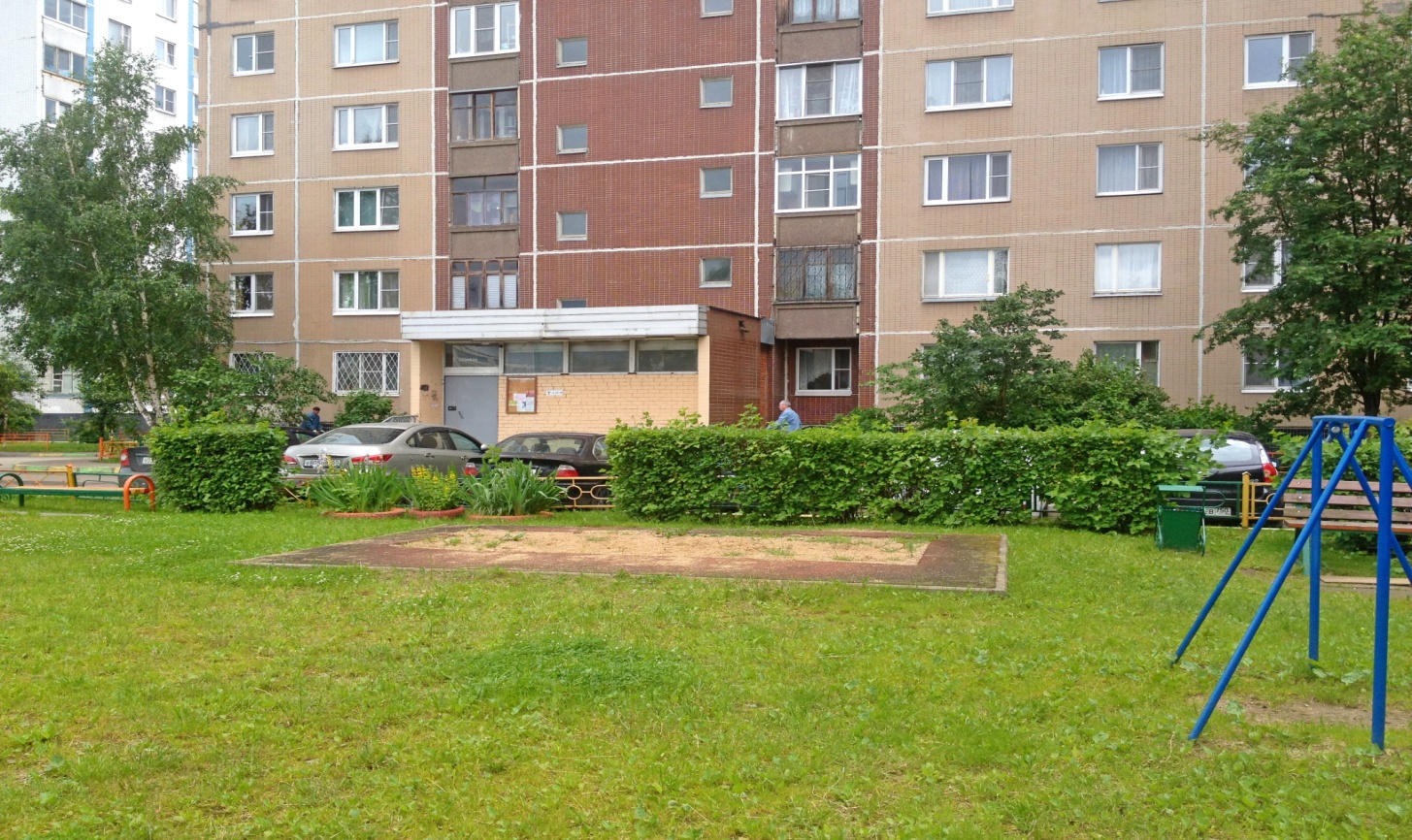 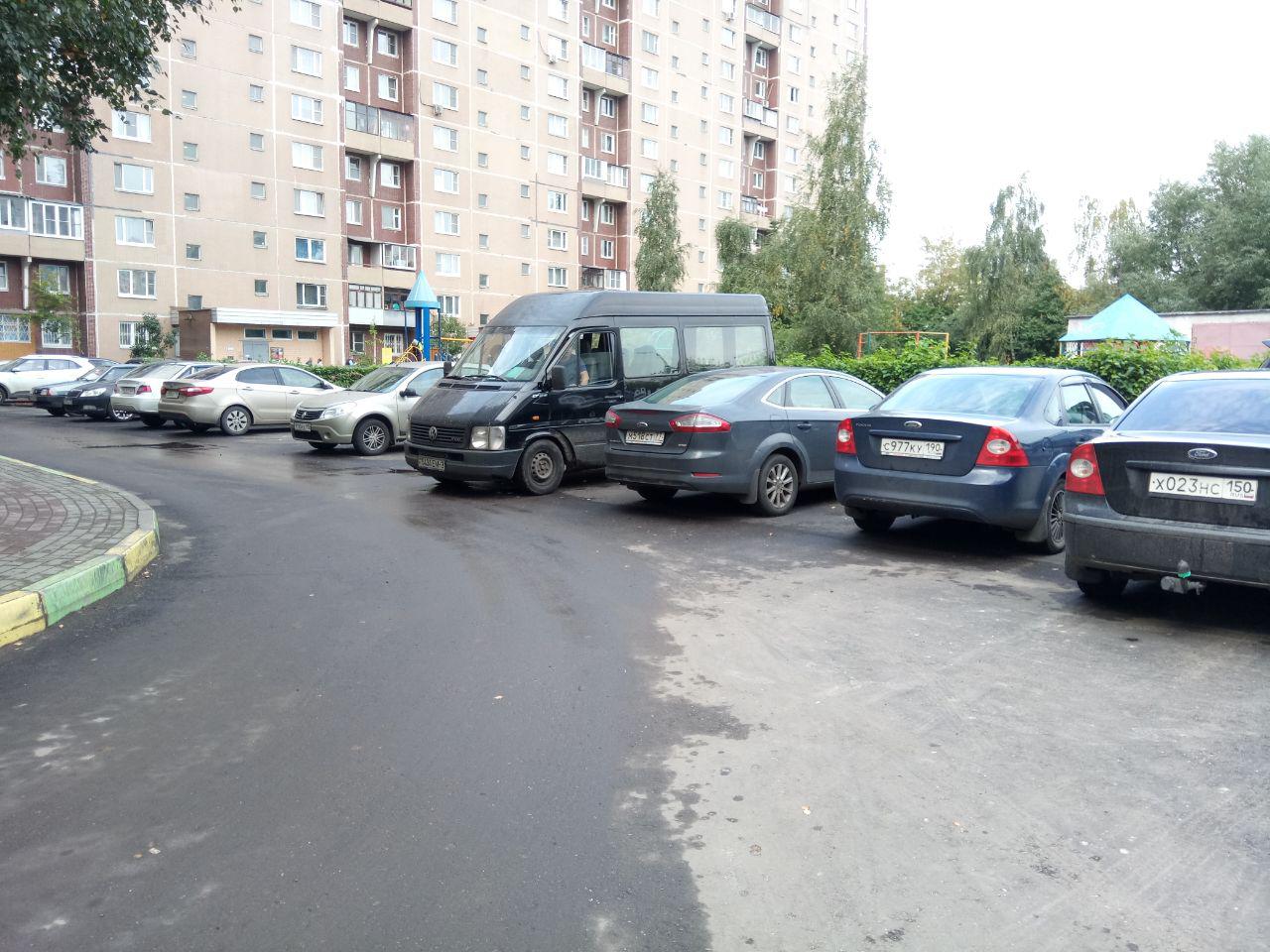 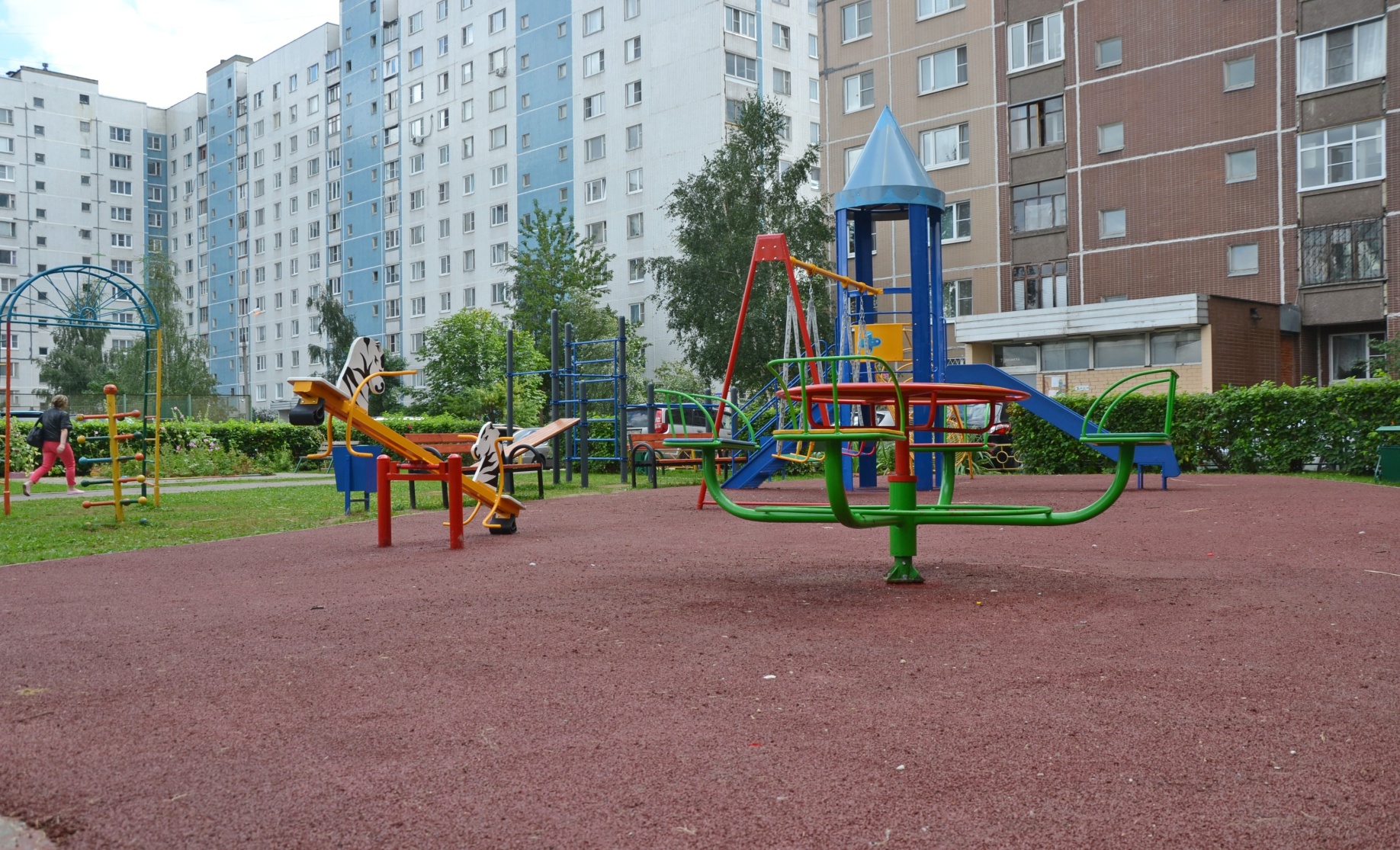 Стало
Было
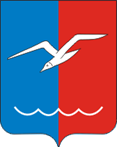 Ул.Мирная, д.20,22
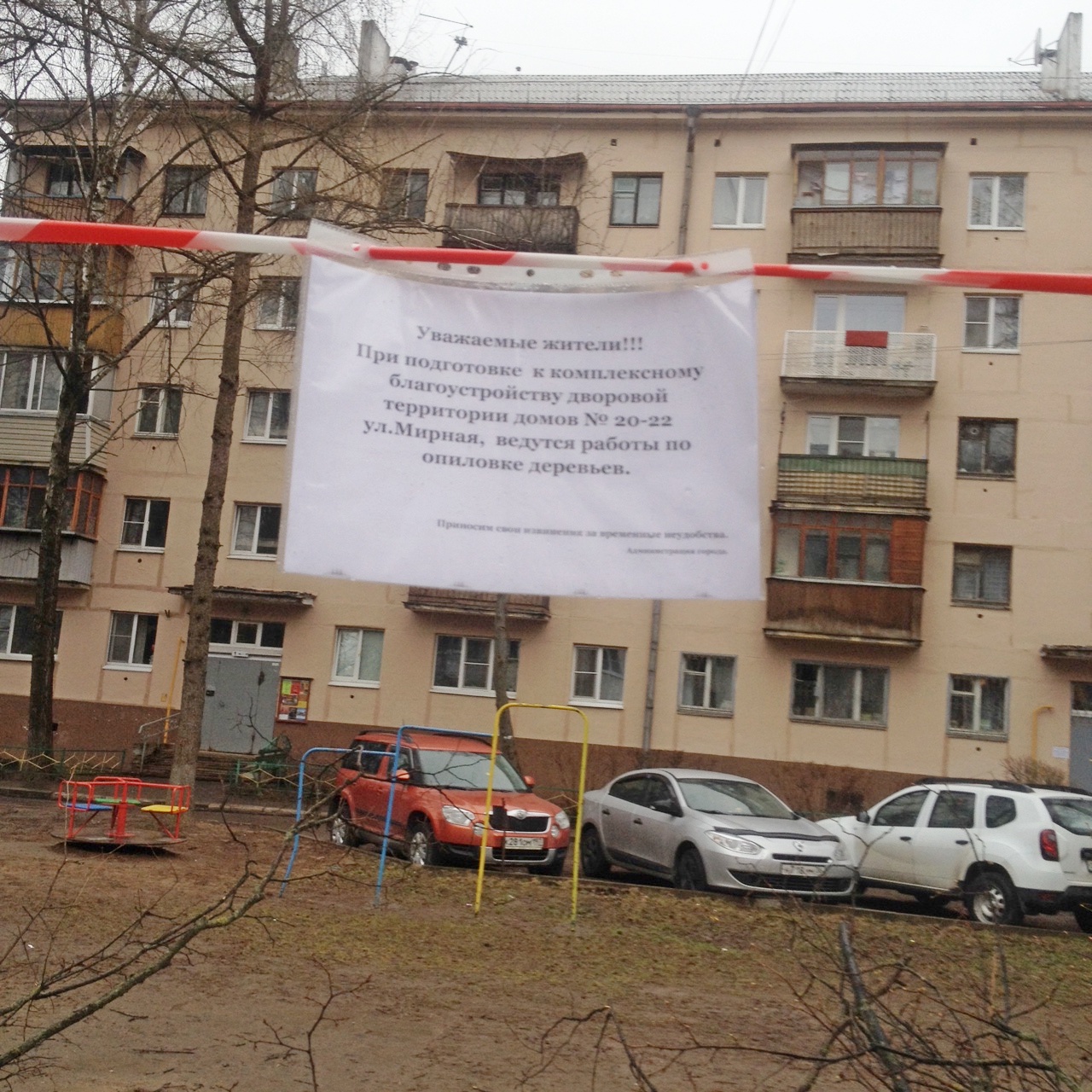 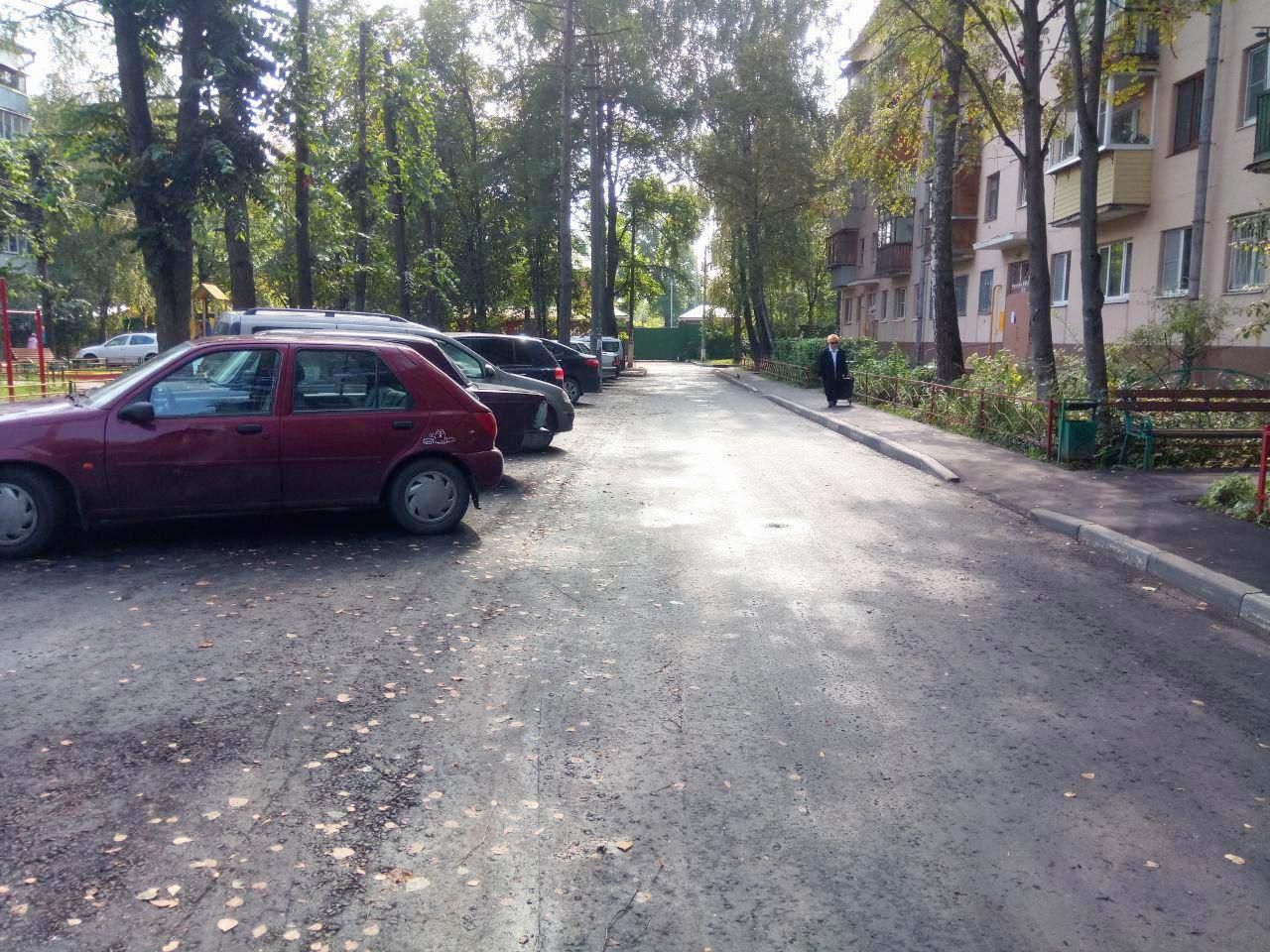 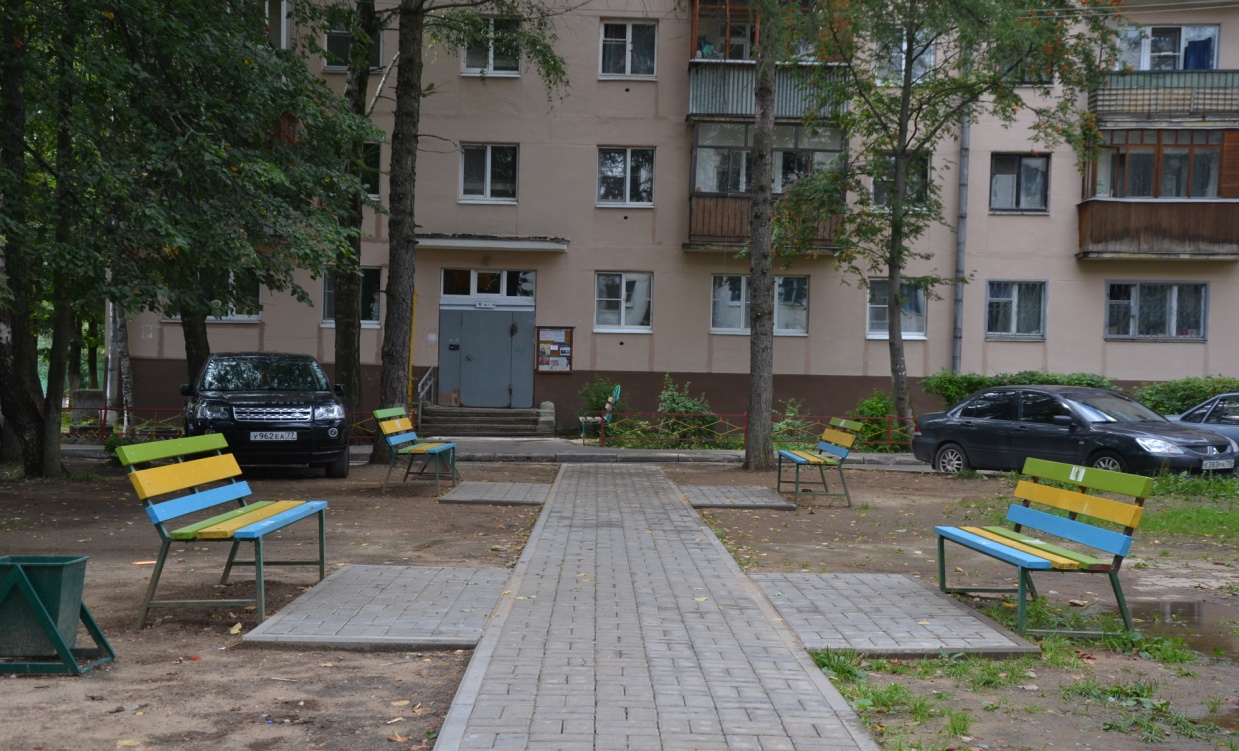 Было
Стало
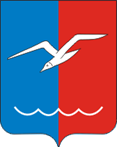 Ул.Деповская, д.7,9
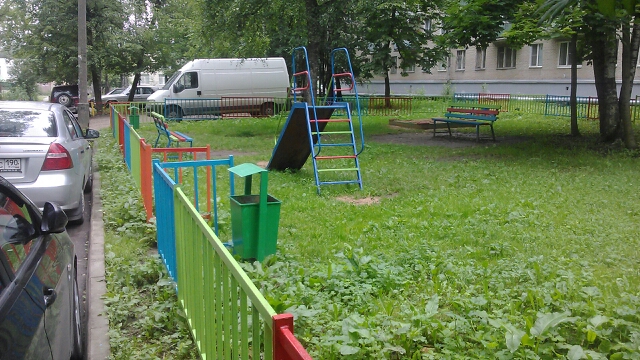 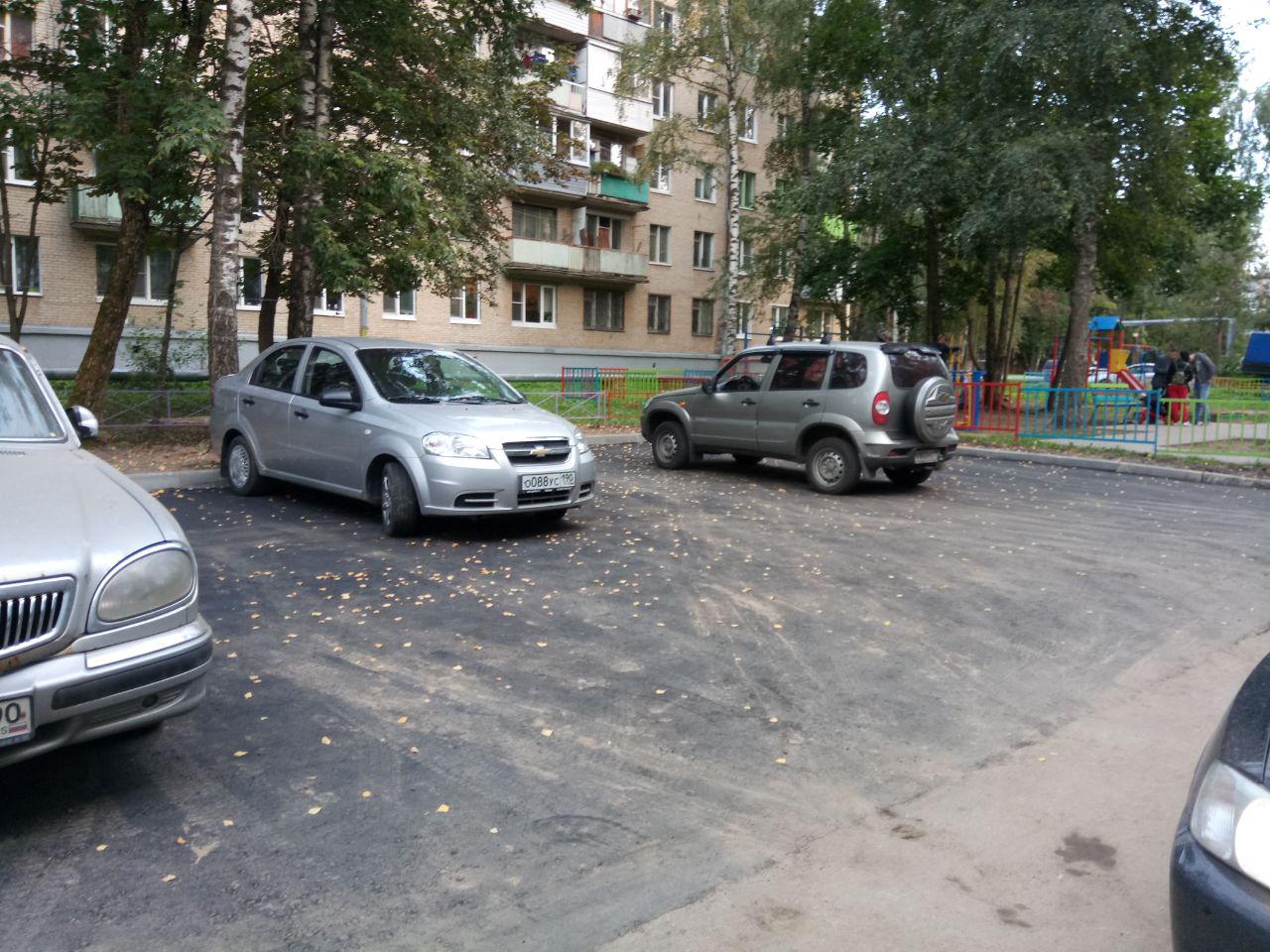 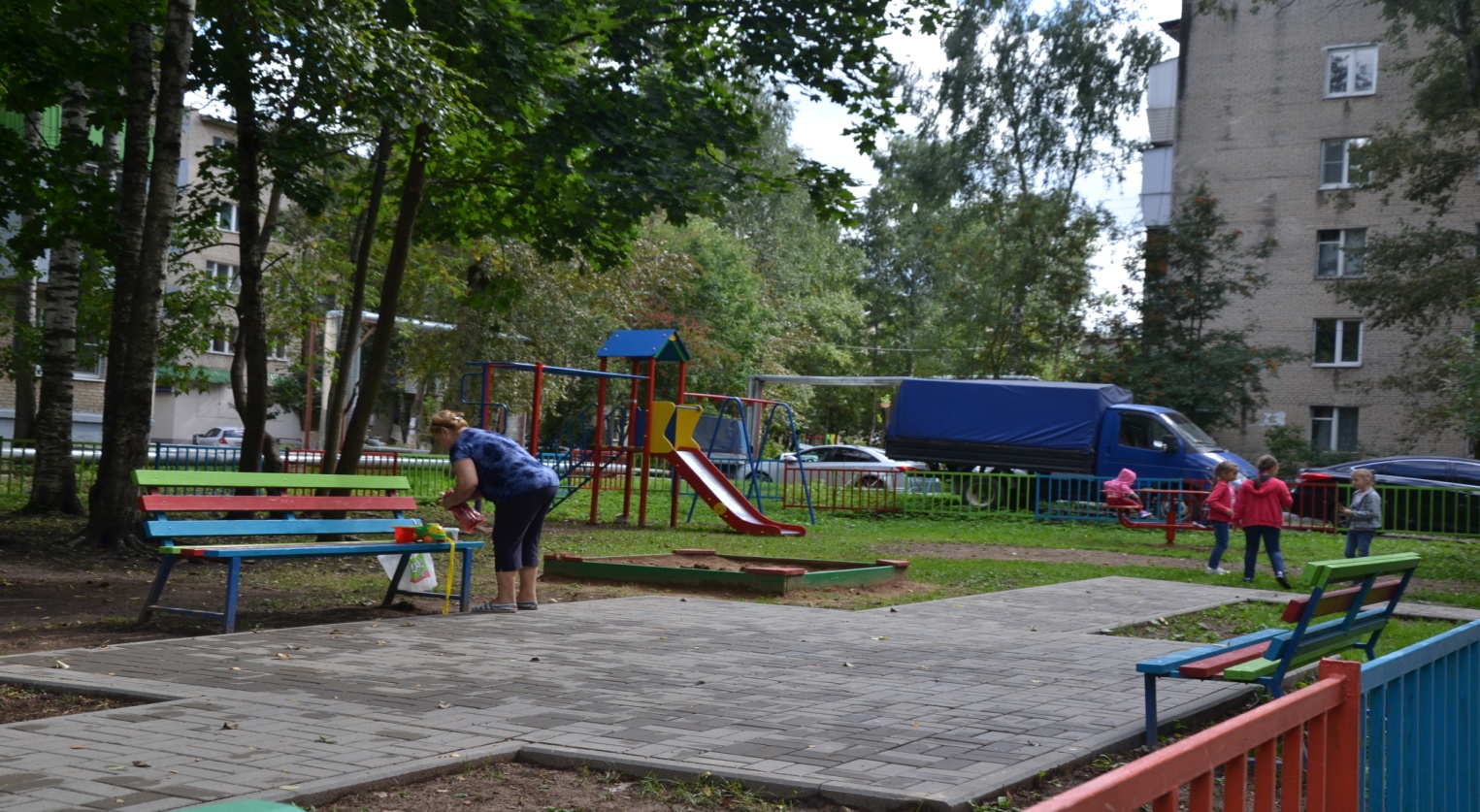 Стало
Было
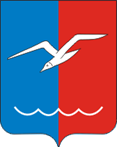 Ул.Первая, д.7
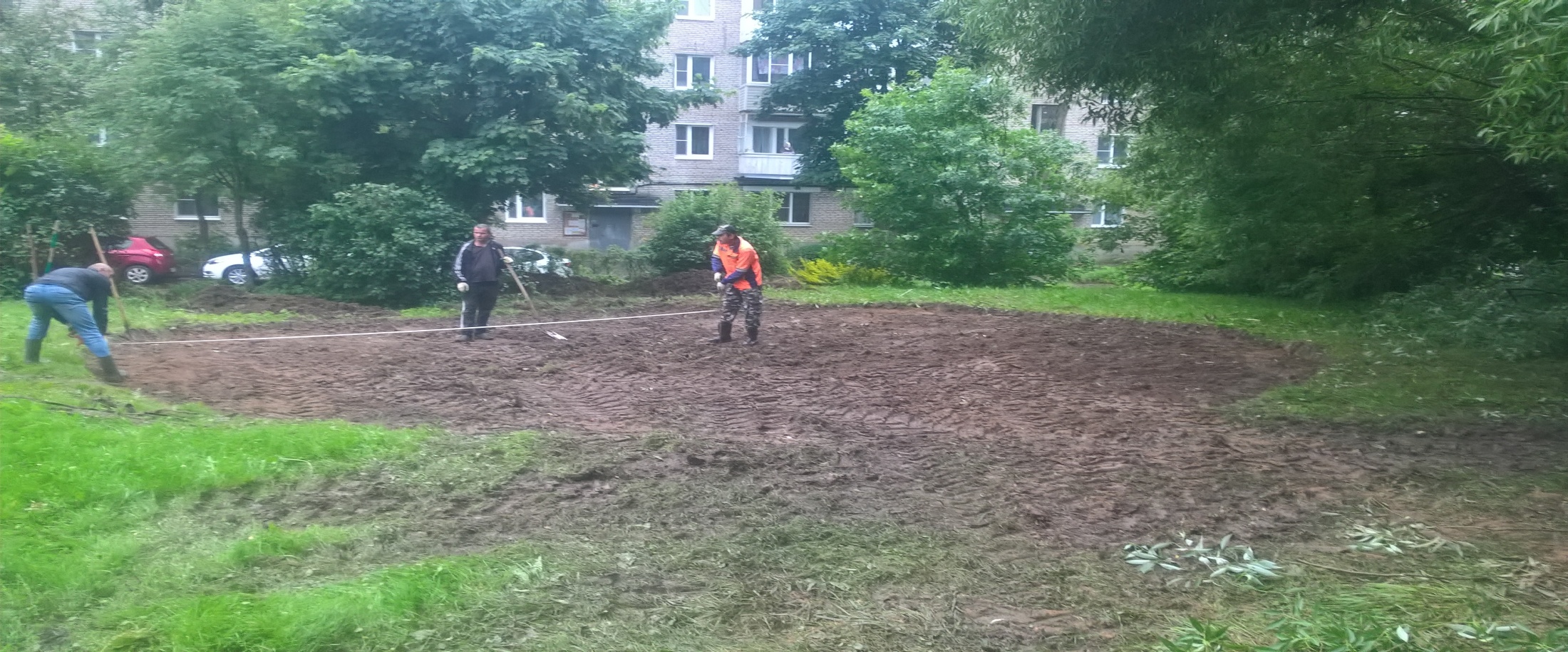 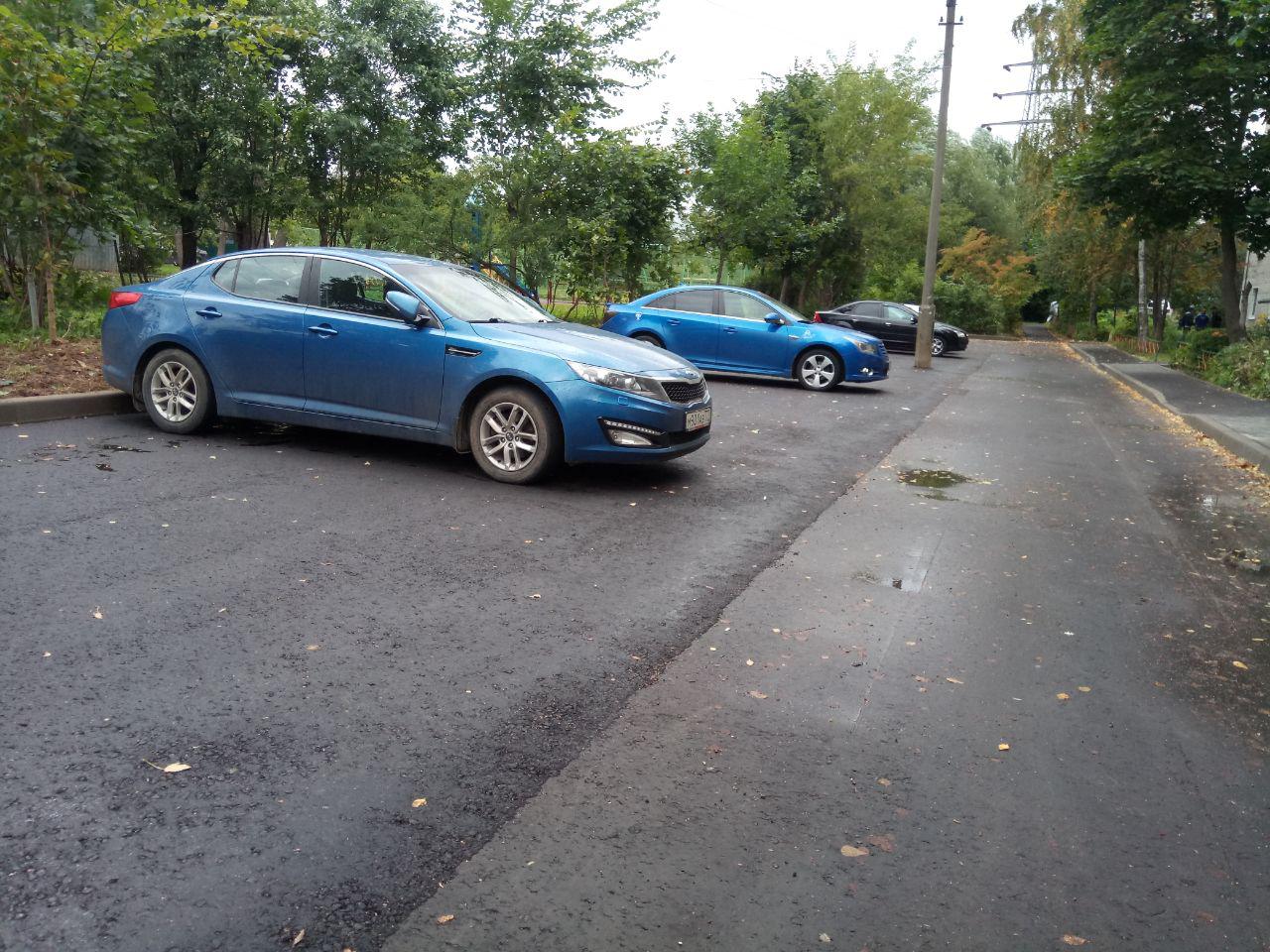 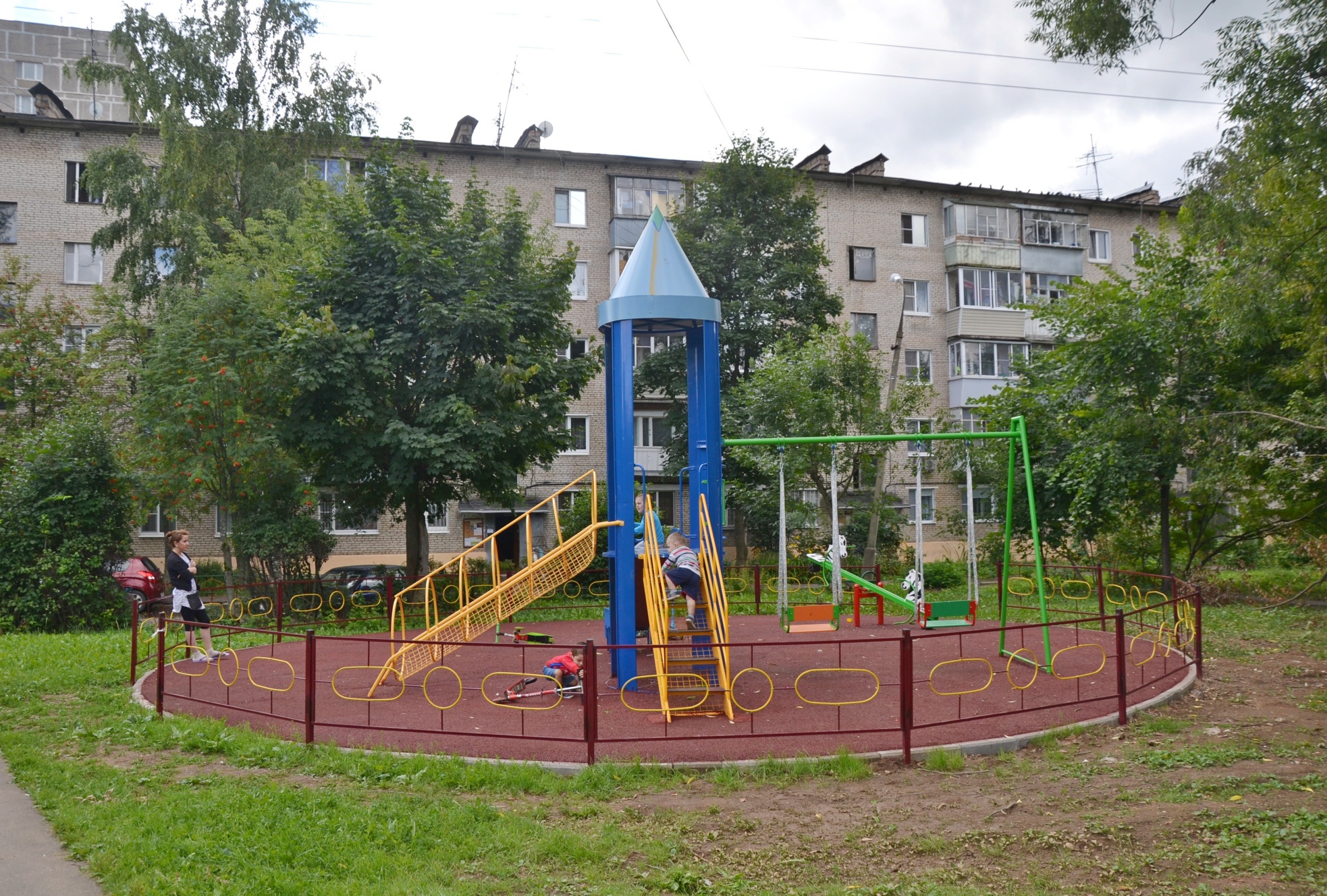 Стало
Было
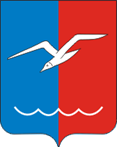 Ул.Московская, д.1,3
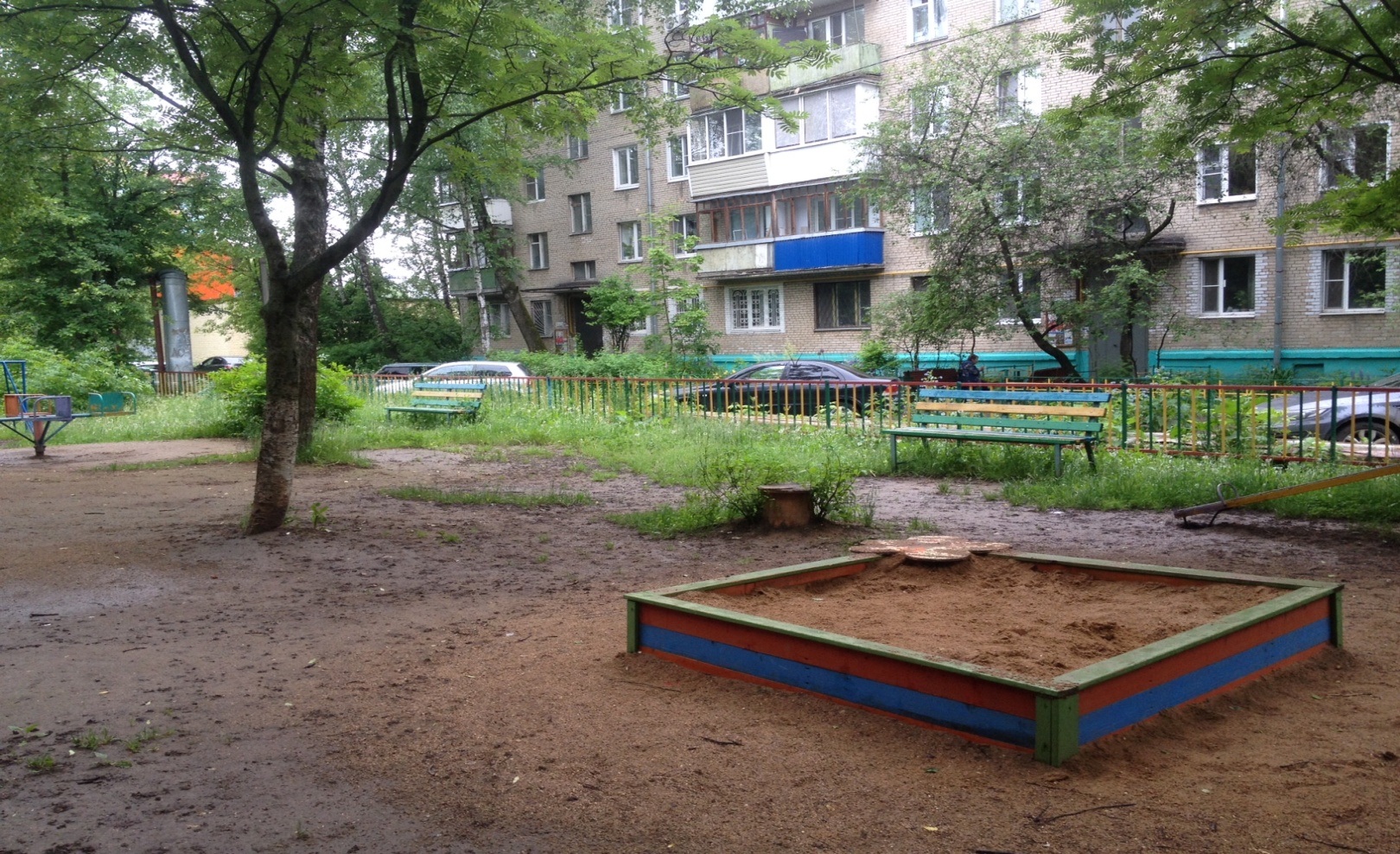 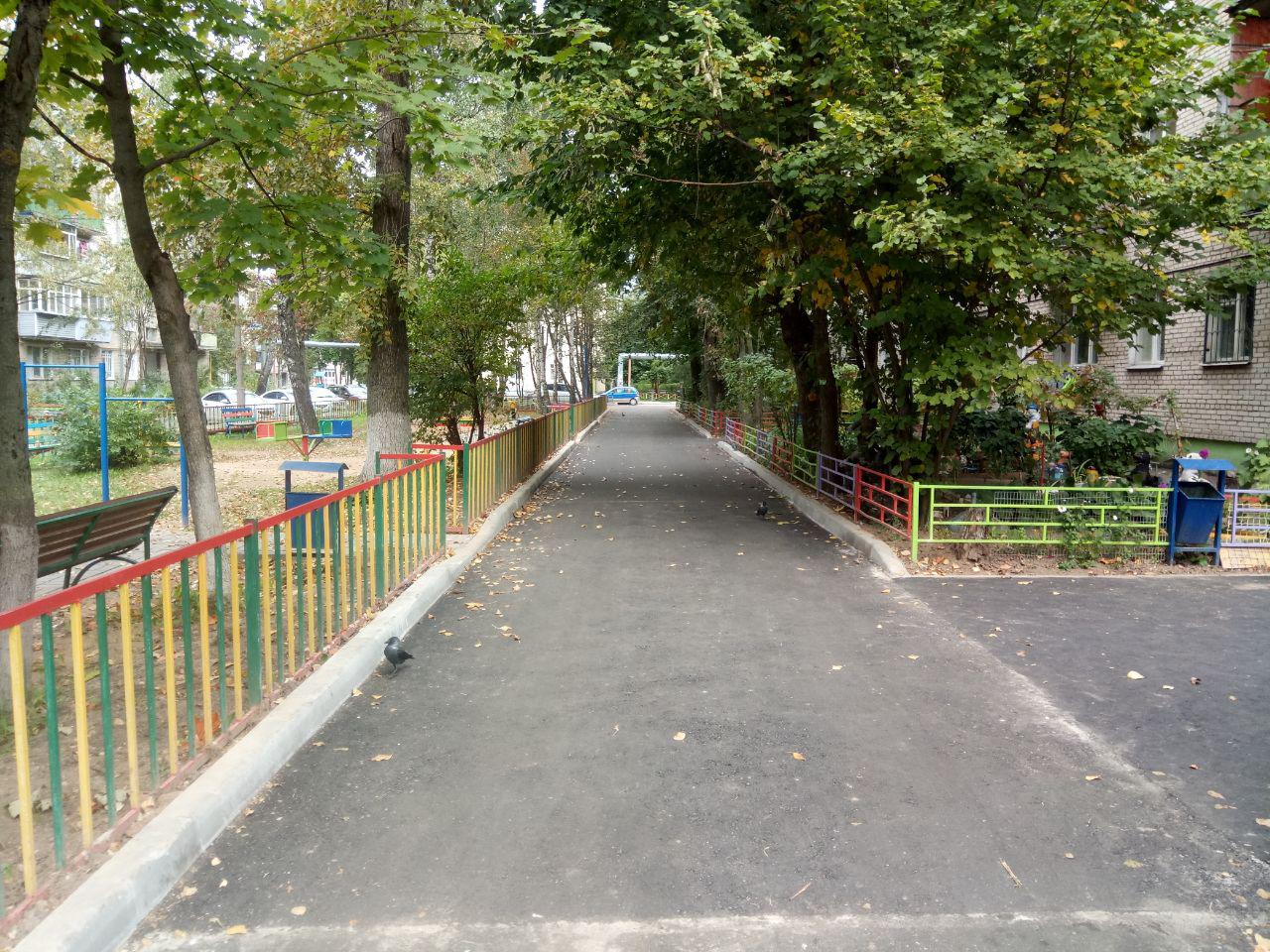 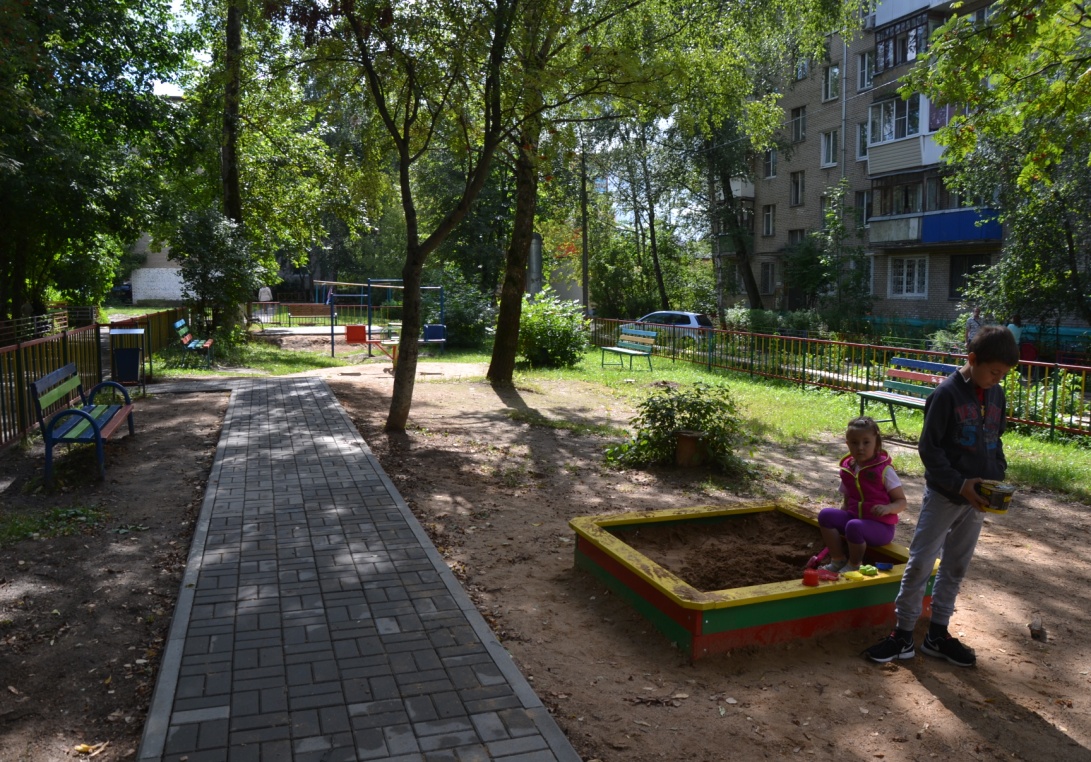 Стало
Было
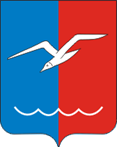 Ул.Краснополянская, д.50
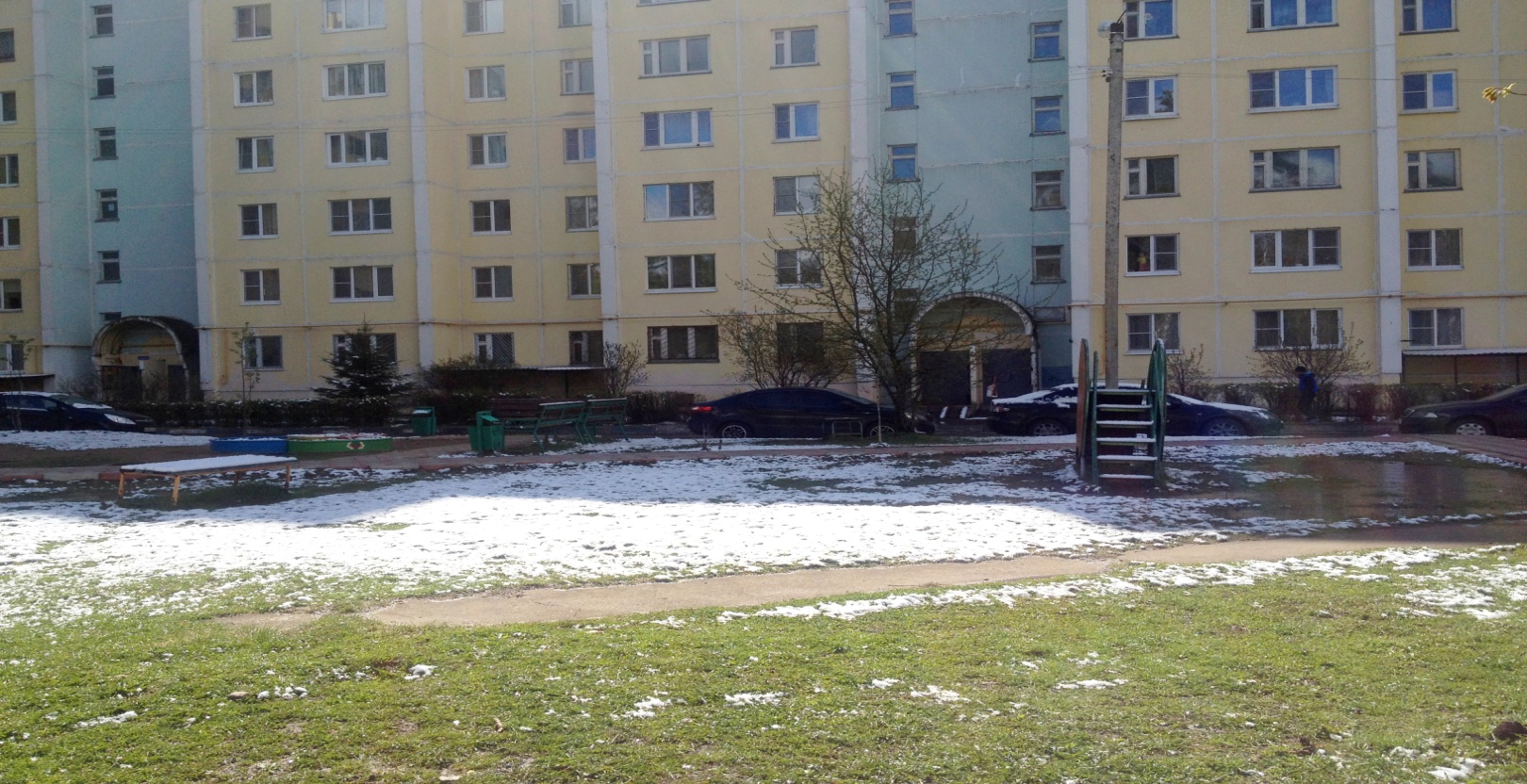 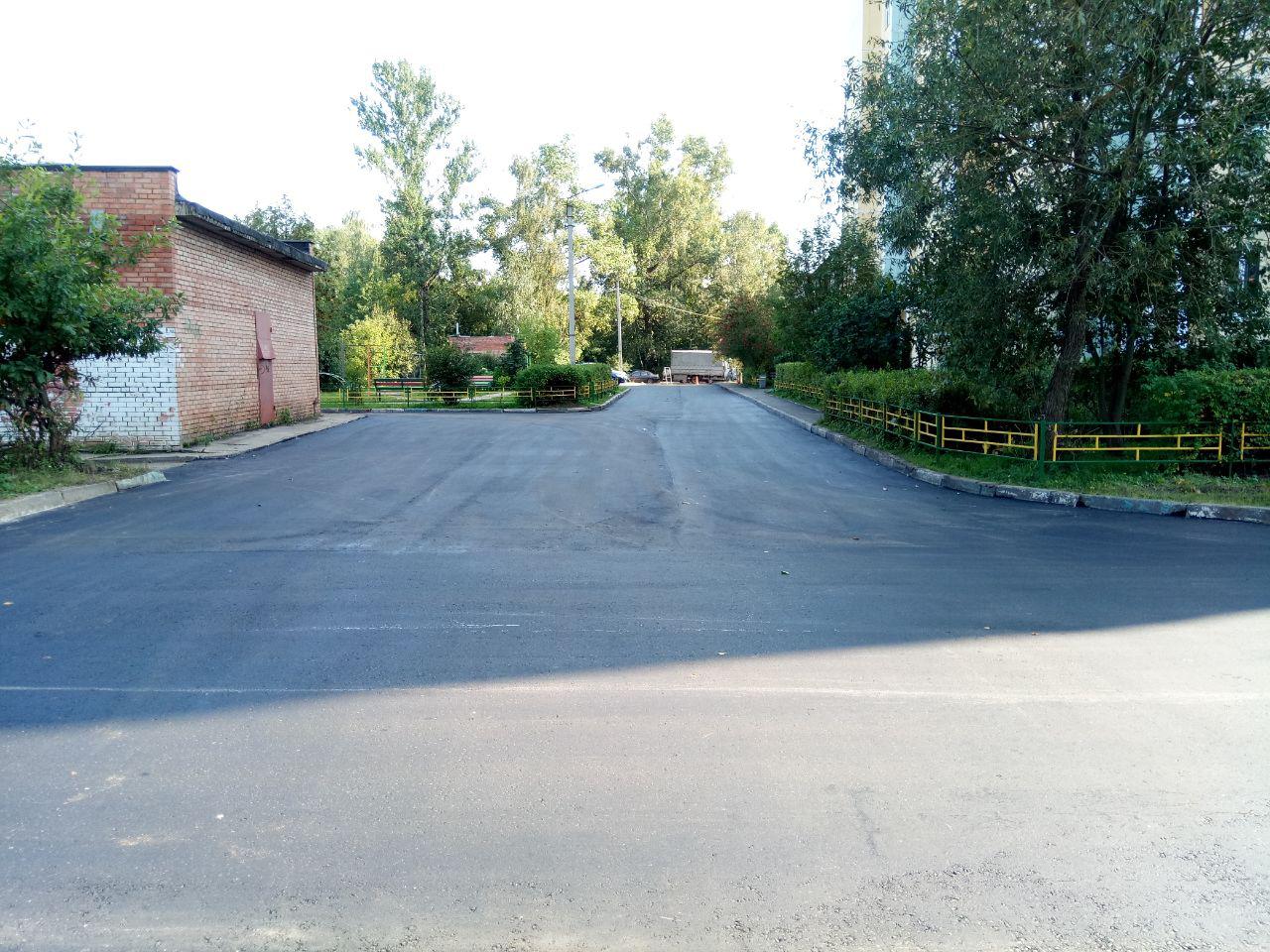 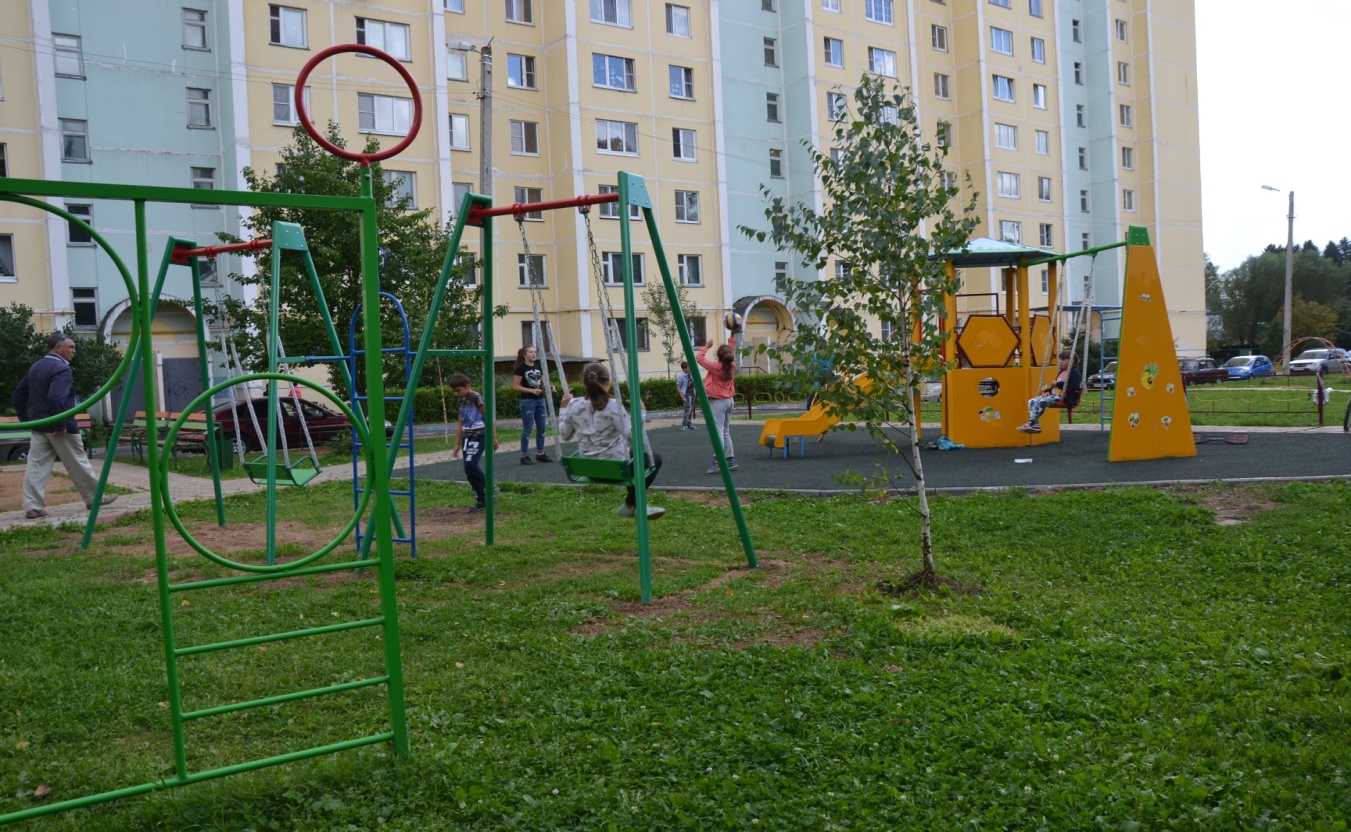 Было
Стало
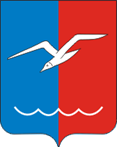 Ул.Свободный проезд, д.1,5,7,9
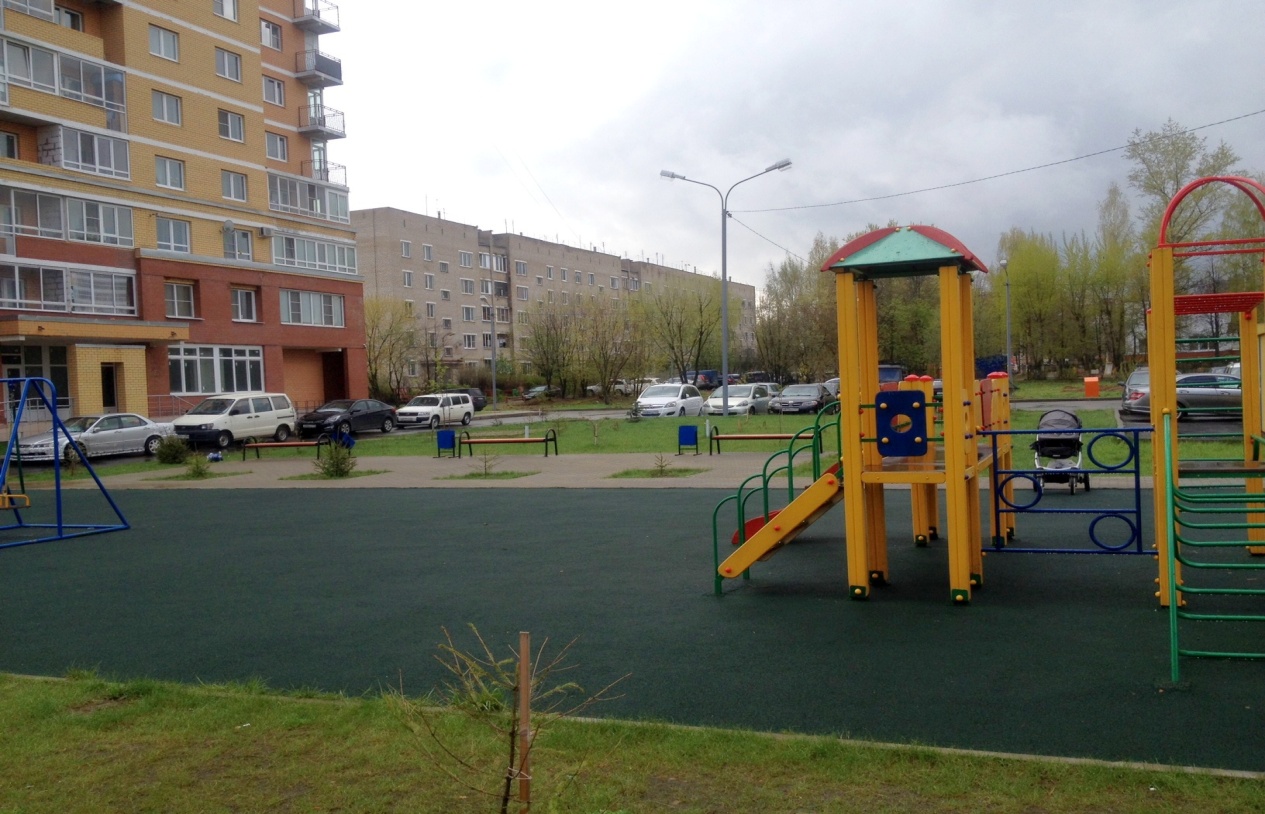 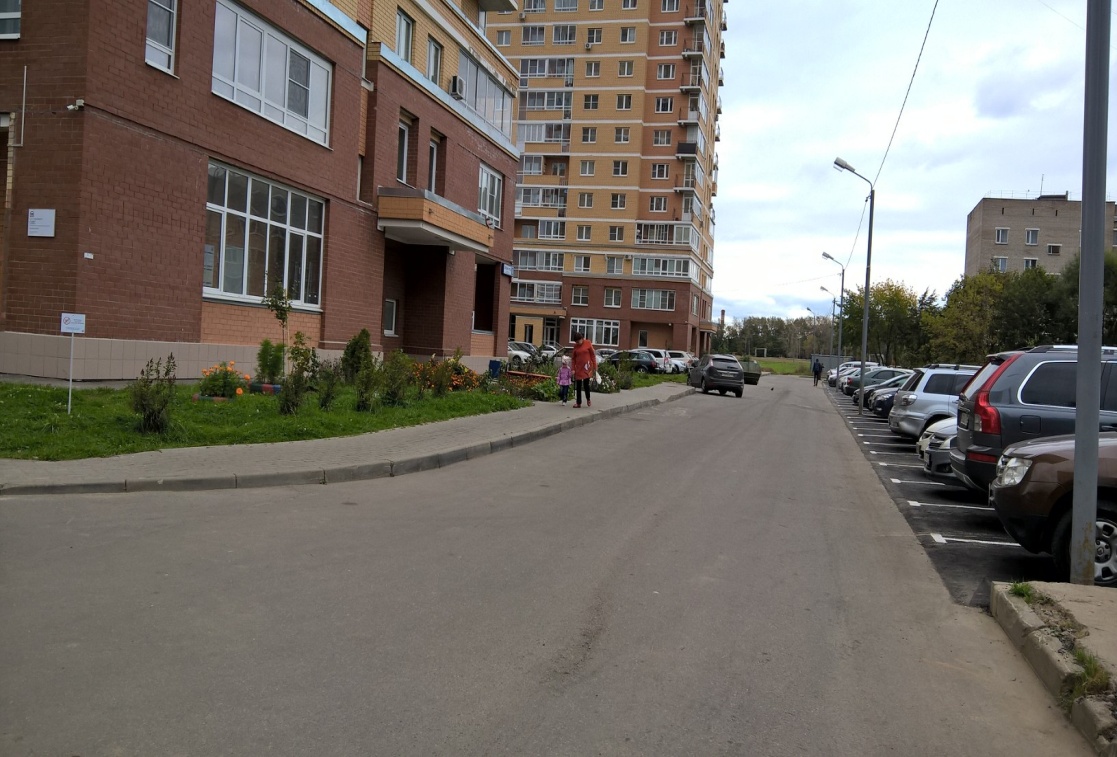 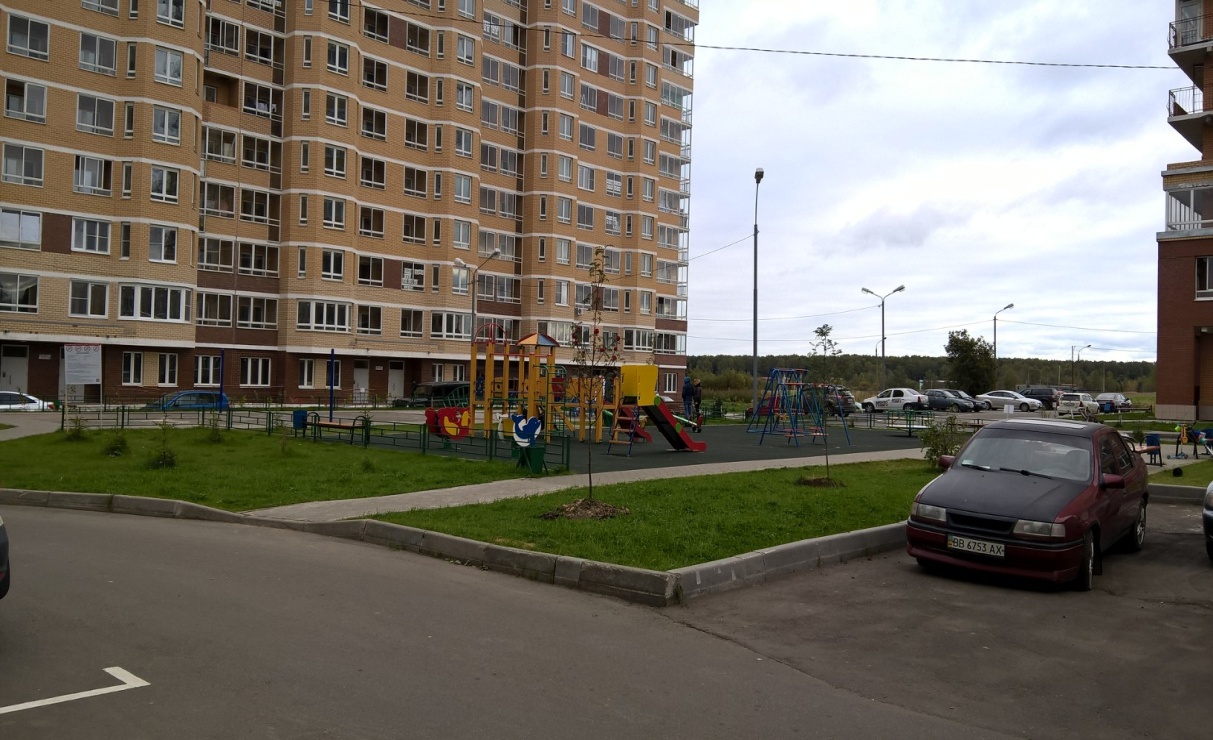 Стало
Было